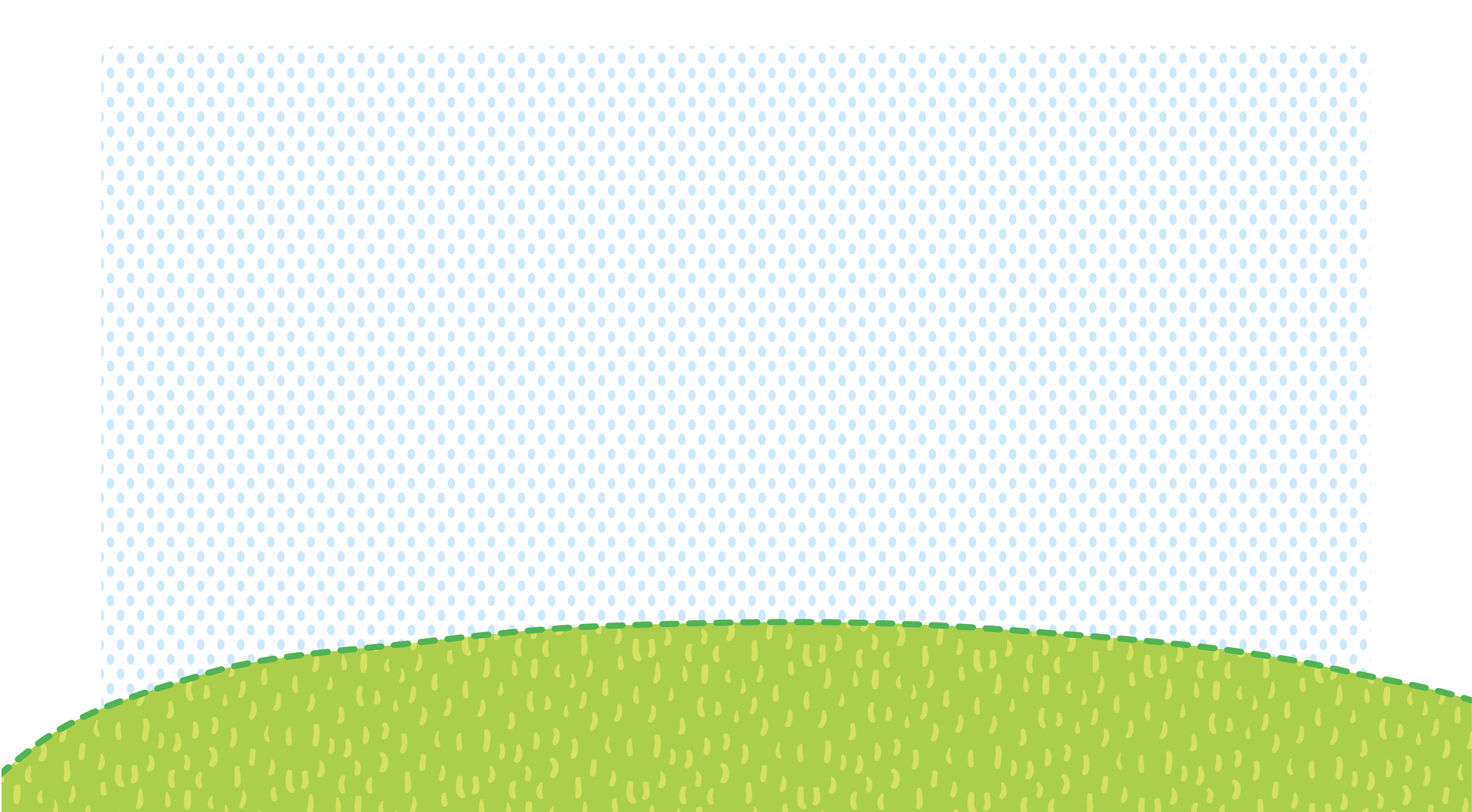 Chào mừng các em đến với 
tiết Tiếng Việt!
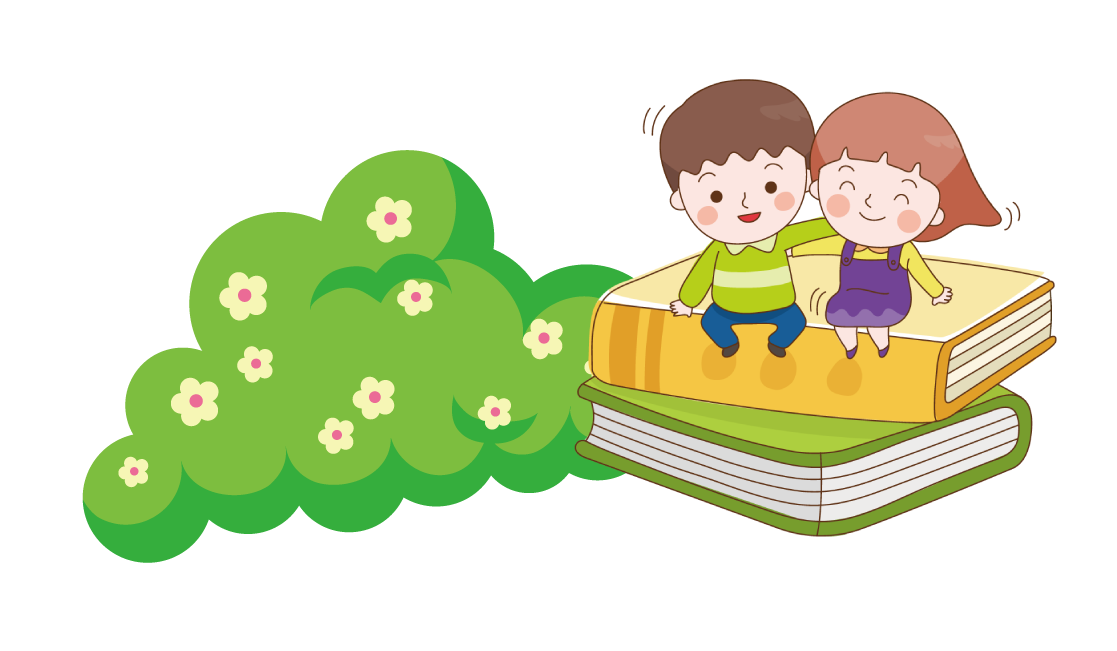 Bài
18
TỚ NHỚ CẬU
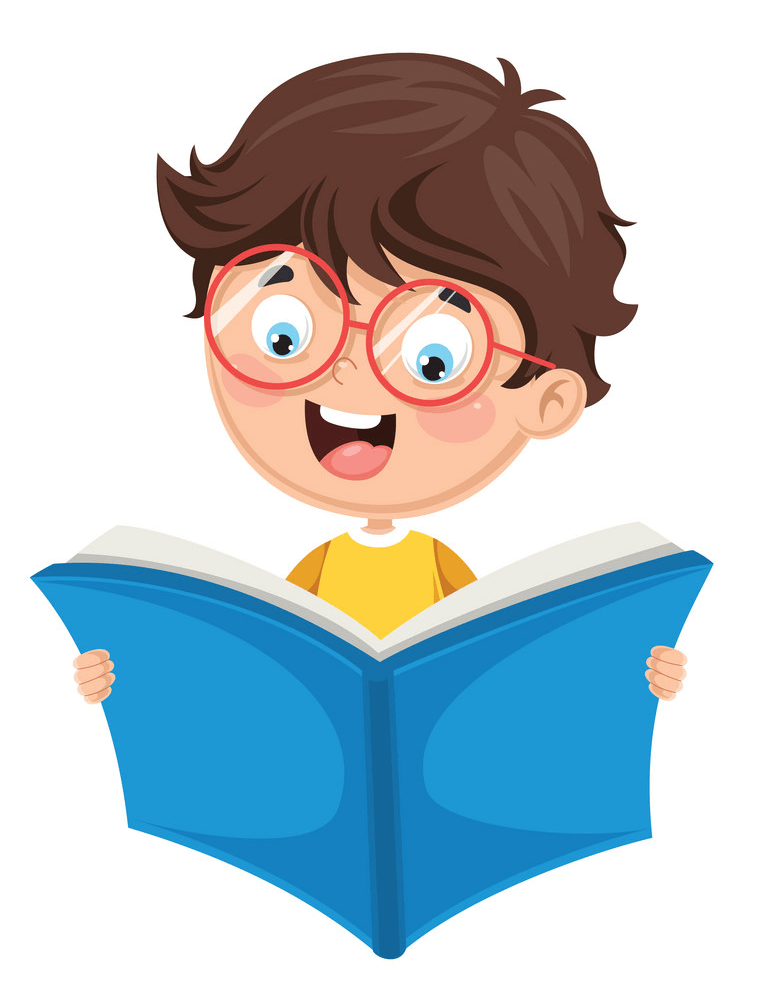 Yêu cầu cần đạt:
- Đọc rõ ràng, đọc đúng từ có vần khó: nắn nót, cặm cụi.
  - Giọng đọc nhẹ nhàng, tình cảm..  
  - Hiểu nghĩa từ: nắn nót, cặm cụi.
  - Hiểu được nội dung bài đọc. 
  - Luyện tập theo văn bản đọc.
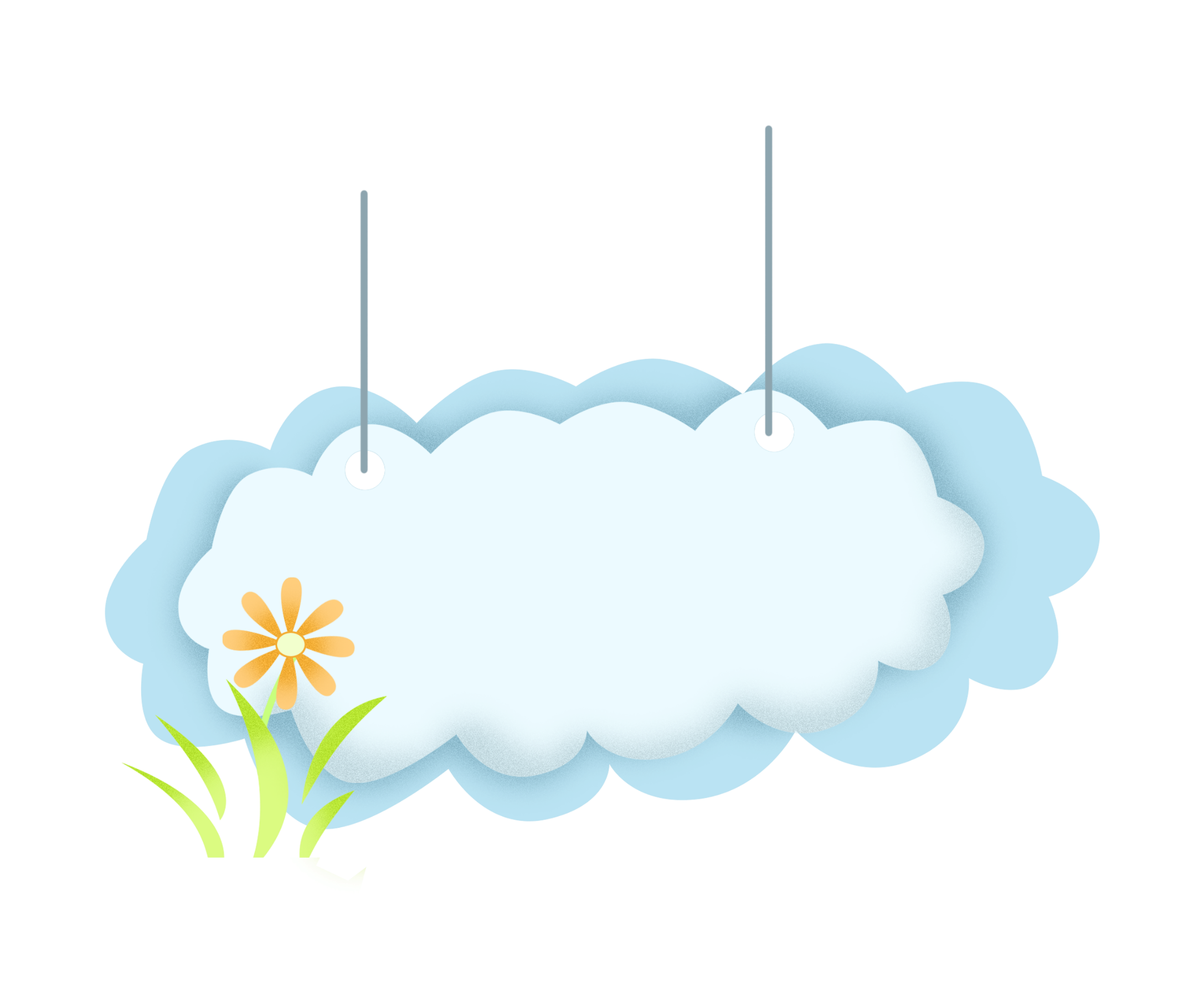 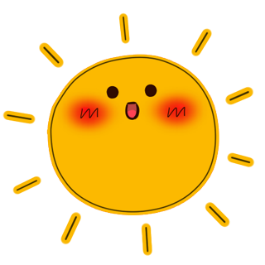 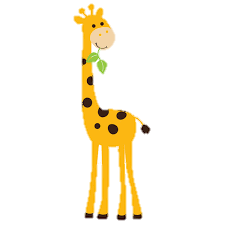 TIẾT 1
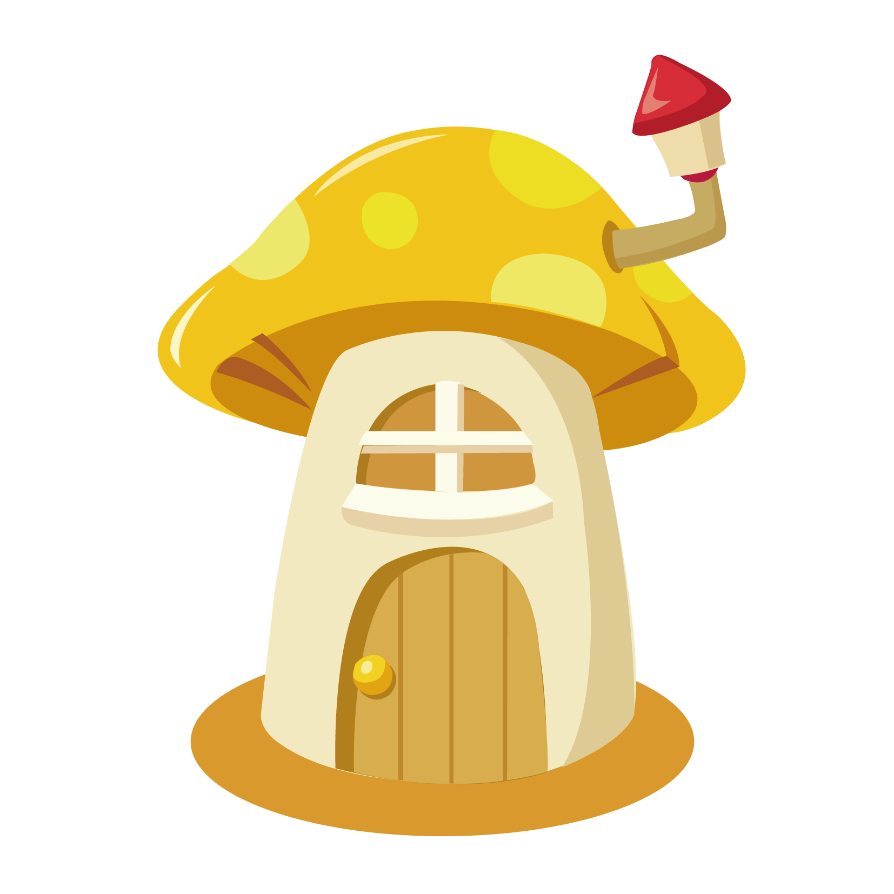 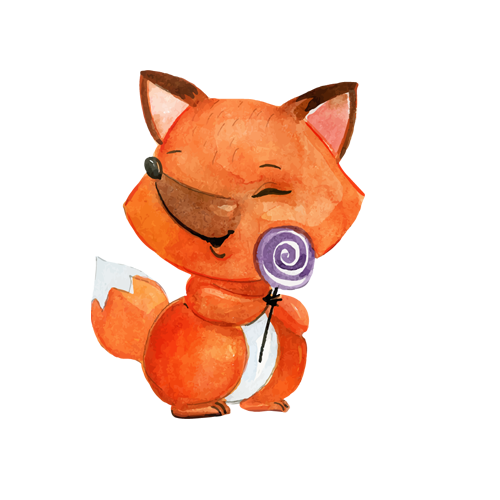 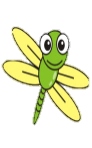 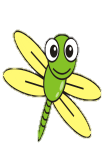 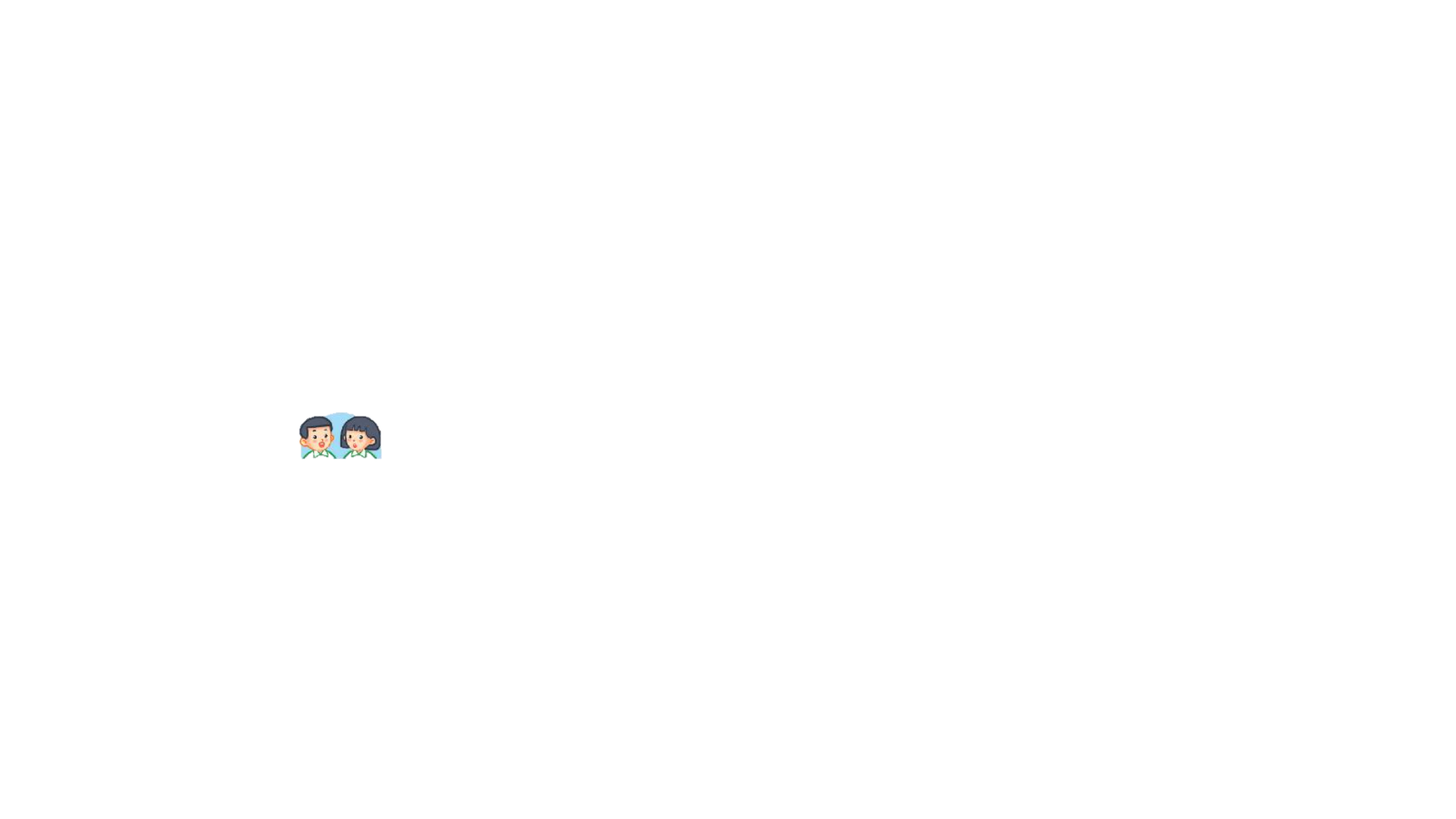 KHỞI ĐỘNG
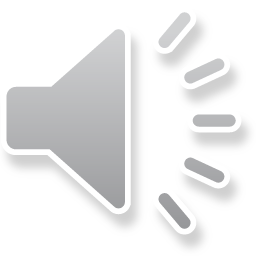 1. Khởiđộng
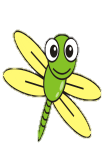 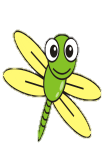 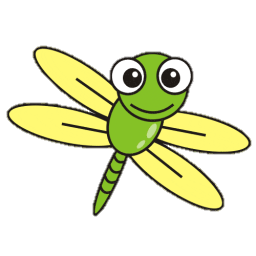 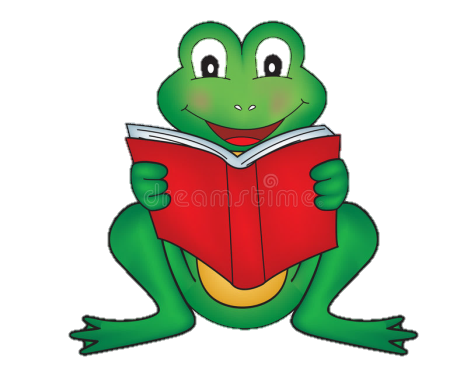 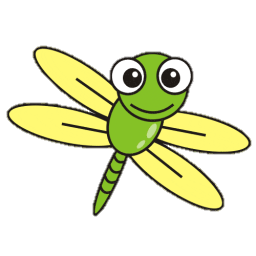 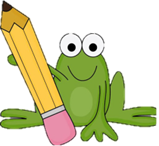 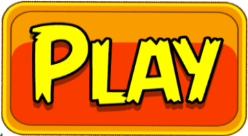 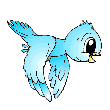 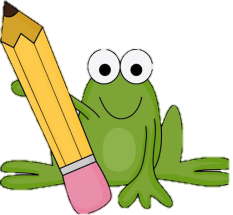 CHÚC MỪNG
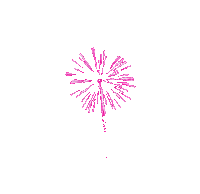 Đến bài mới
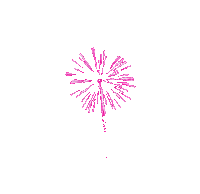 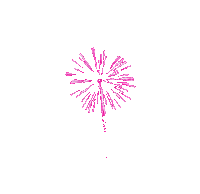 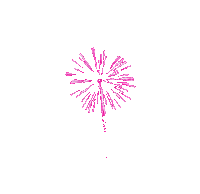 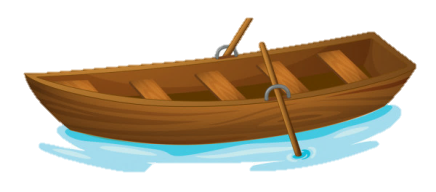 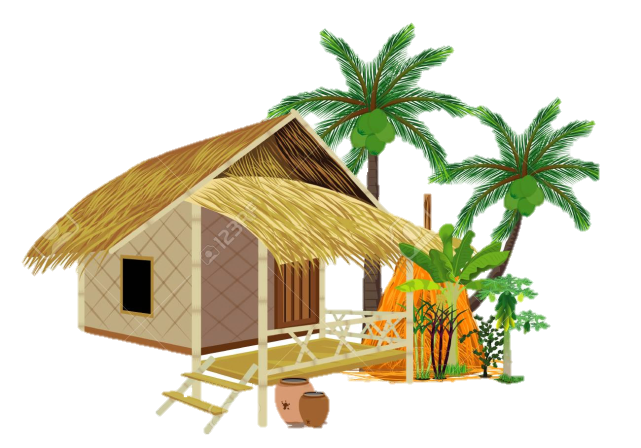 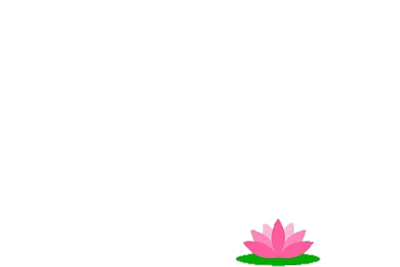 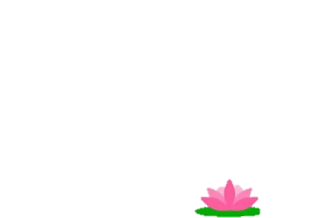 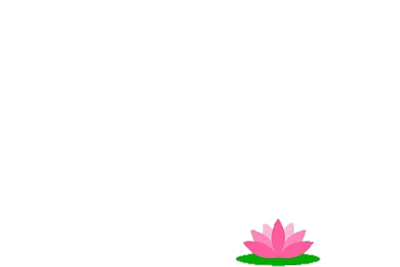 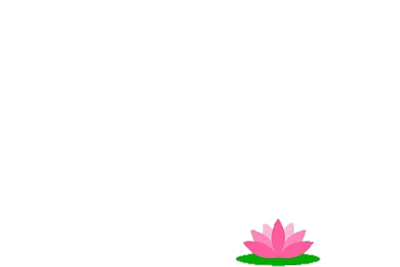 Xin chào các bạn nhỏ!
Mình là Ếch Xanh, hôm nay mình đi học. Muốn sang bờ sông bên kia học bài với các bạn, mình phải nhảy qua các bèo sen. Mỗi bèo sen là một câu hỏi, các bạn có thể giúp mình trả lời các câu hỏi để mình  đi học đúng giờ được không ạ. Hãy giúp mình với nhé!
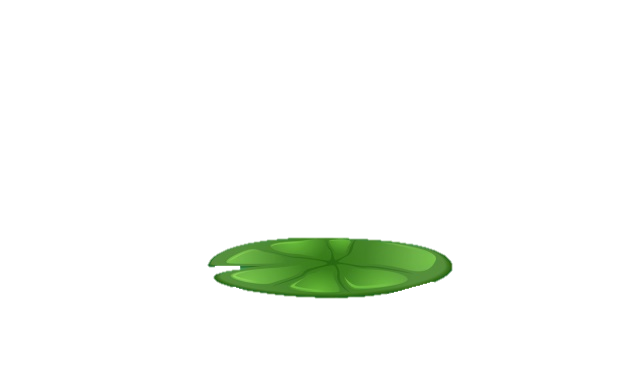 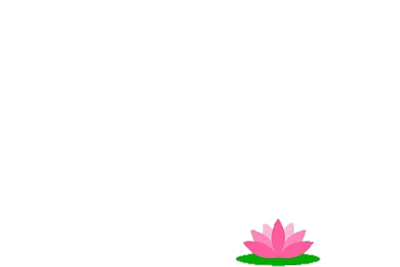 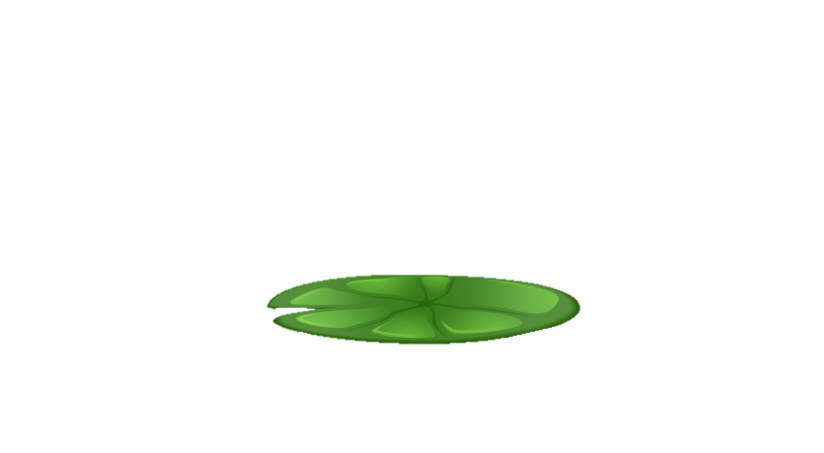 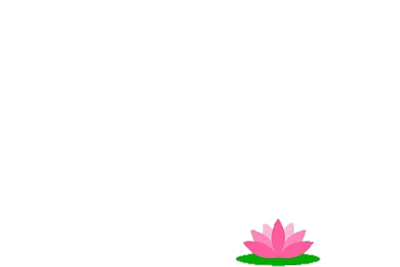 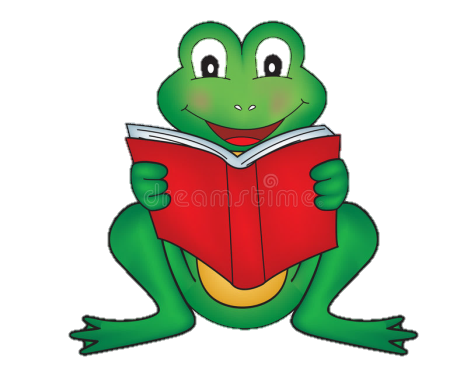 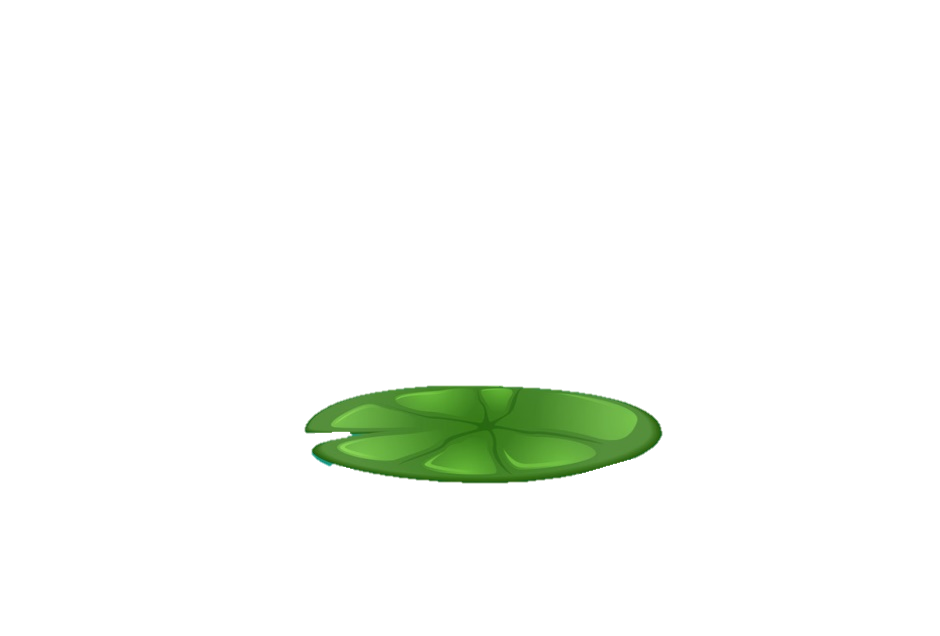 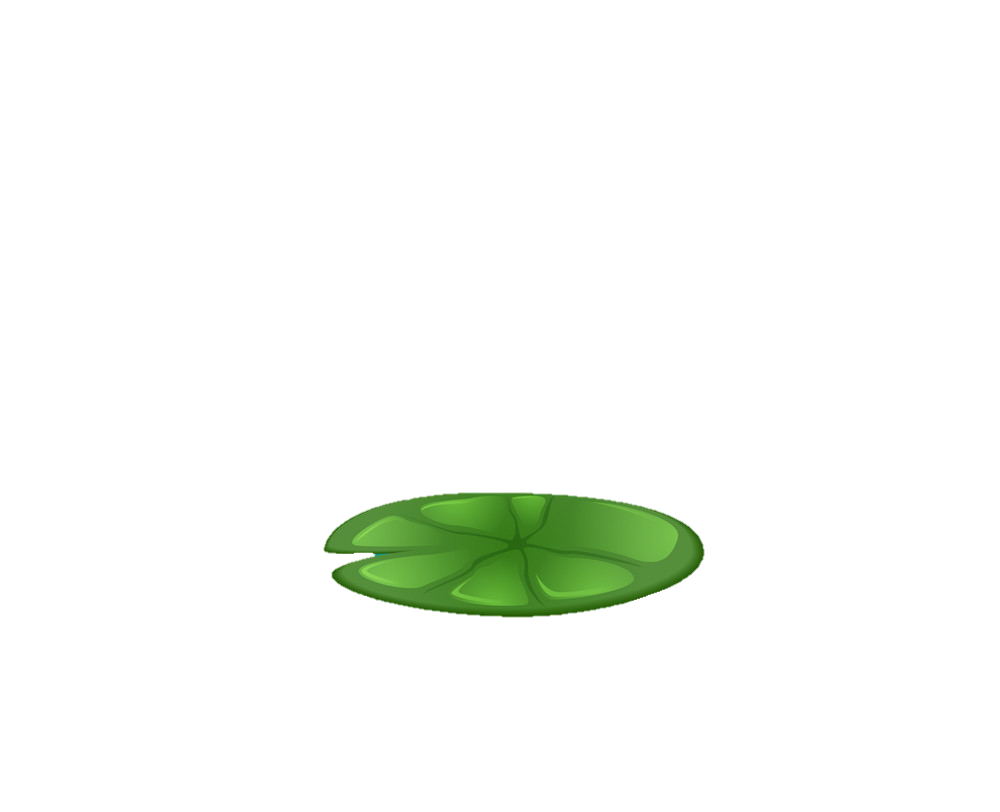 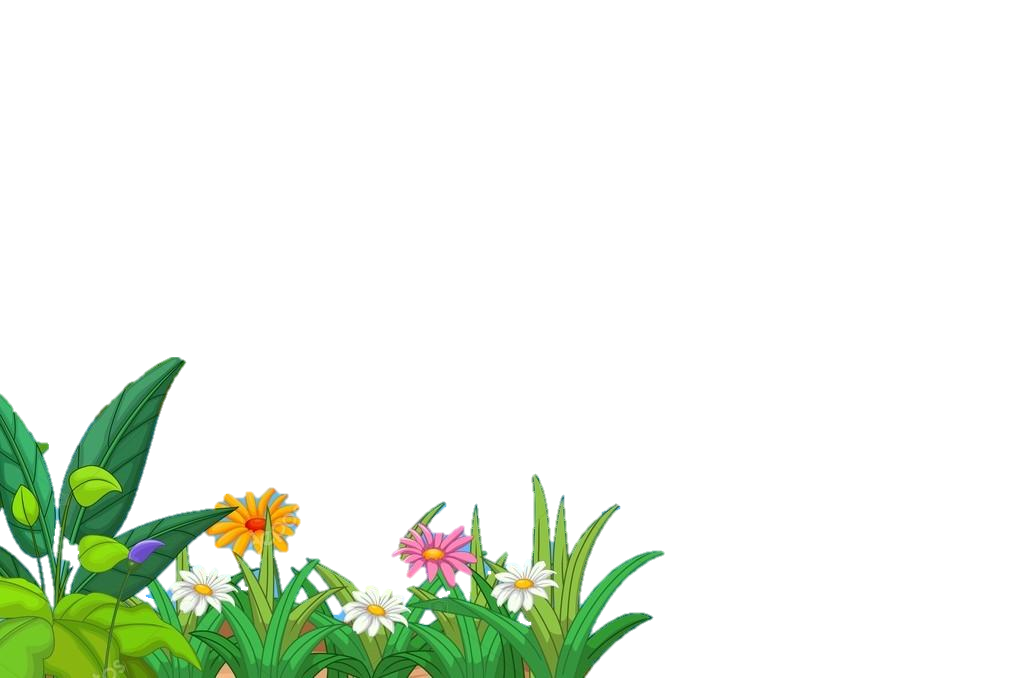 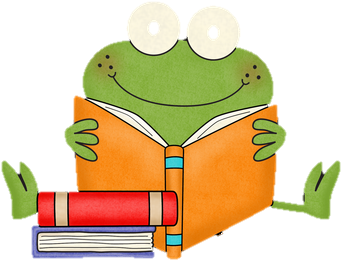 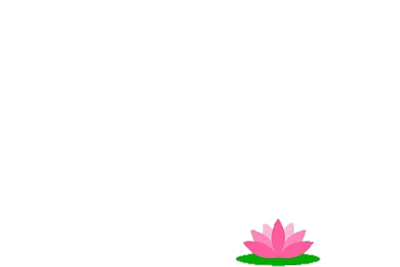 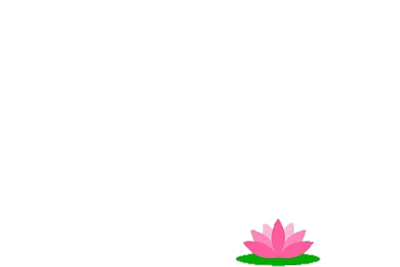 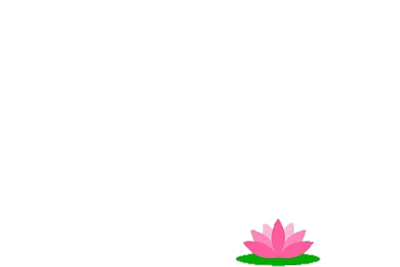 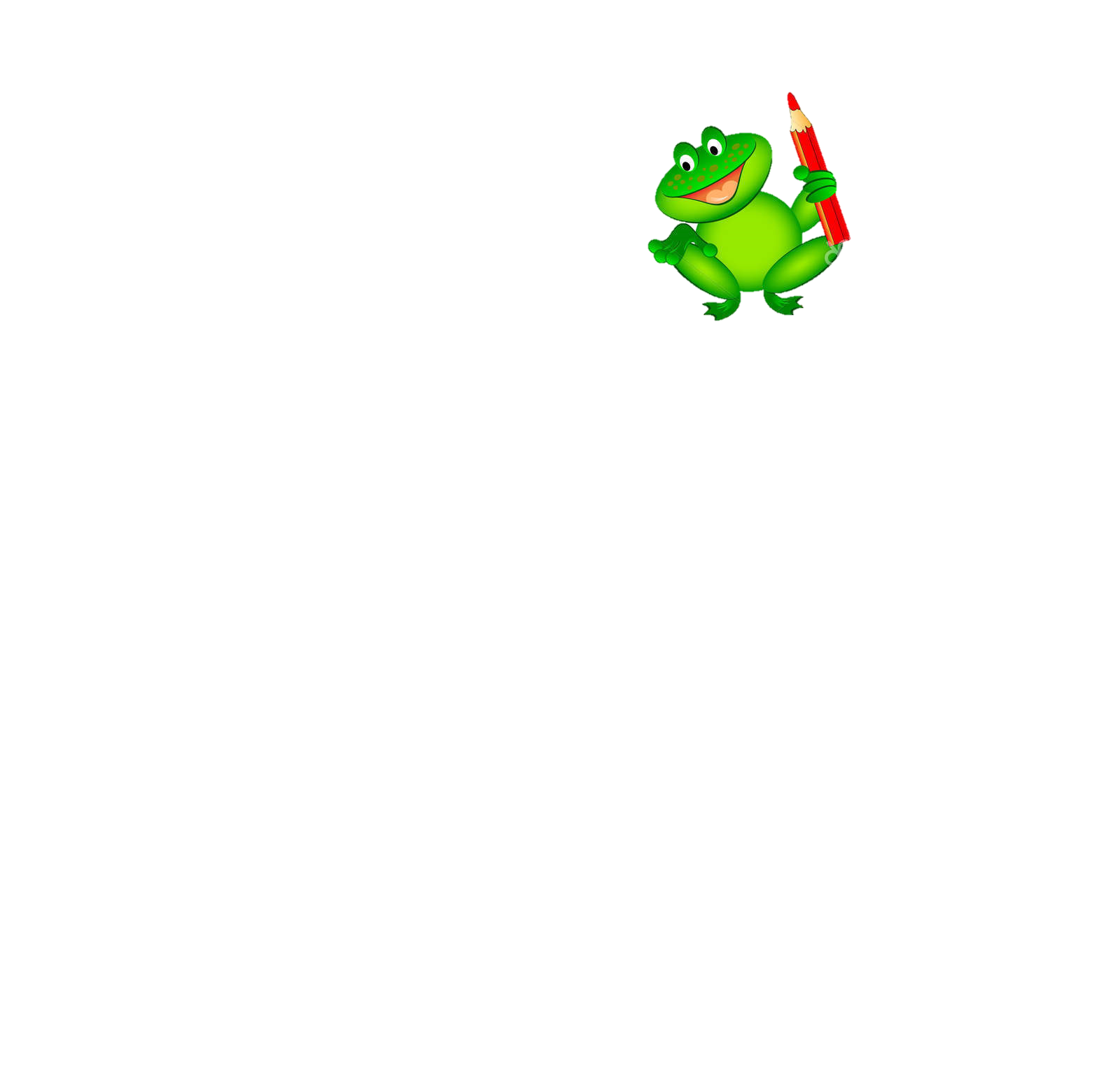 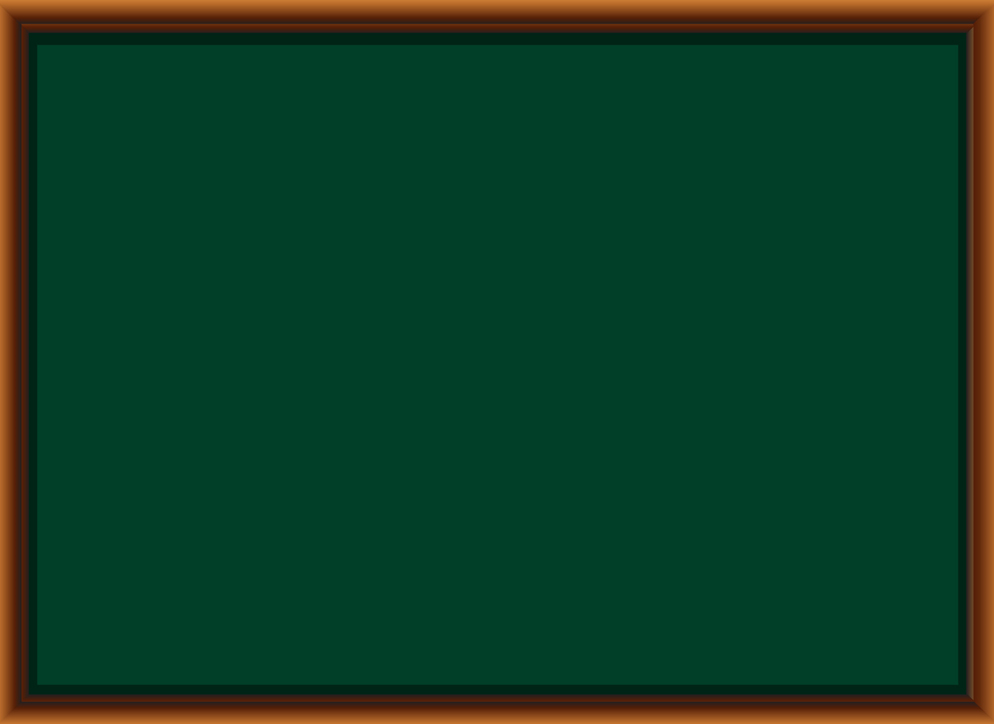 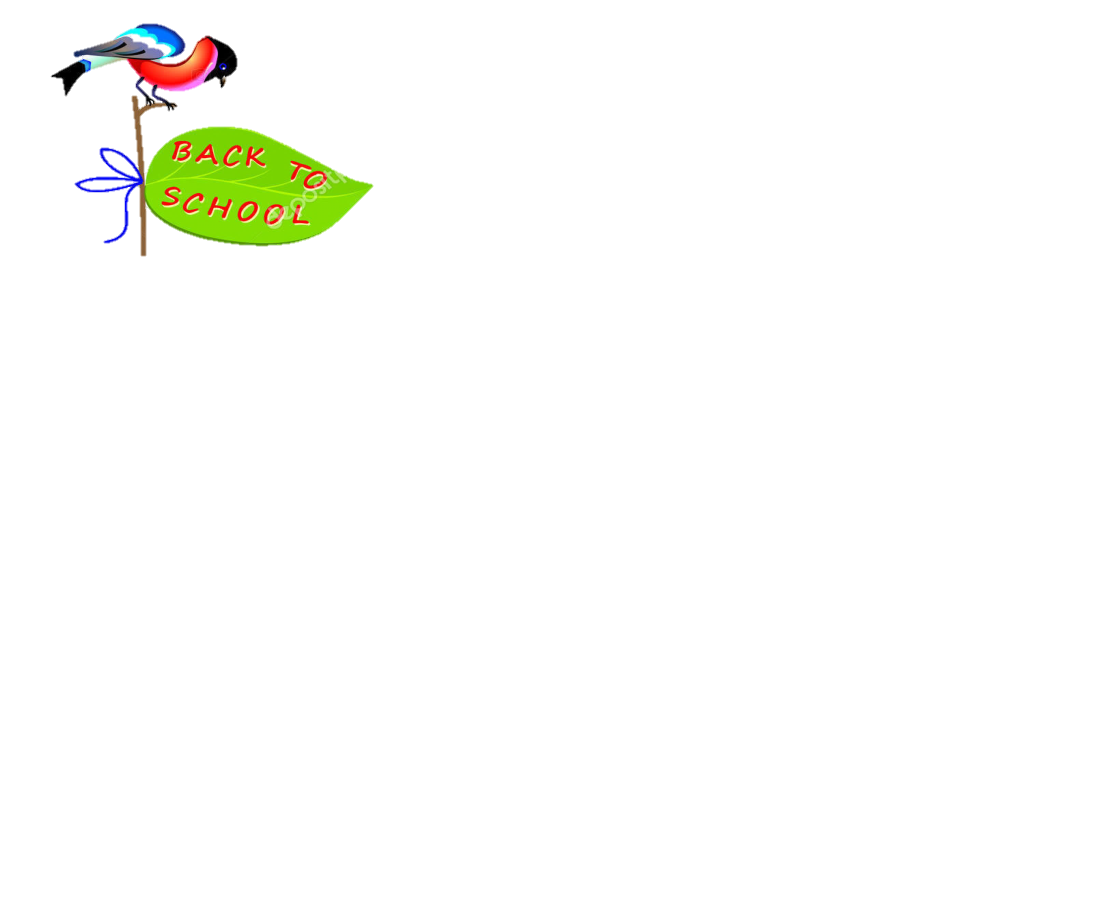 Bê vàng và dê trắng
Trong bài “Gọi bạn” kể về 
hai bạn nào?
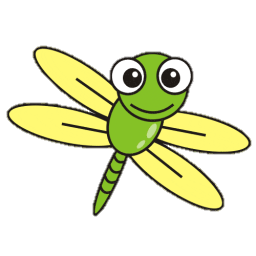 Trở về
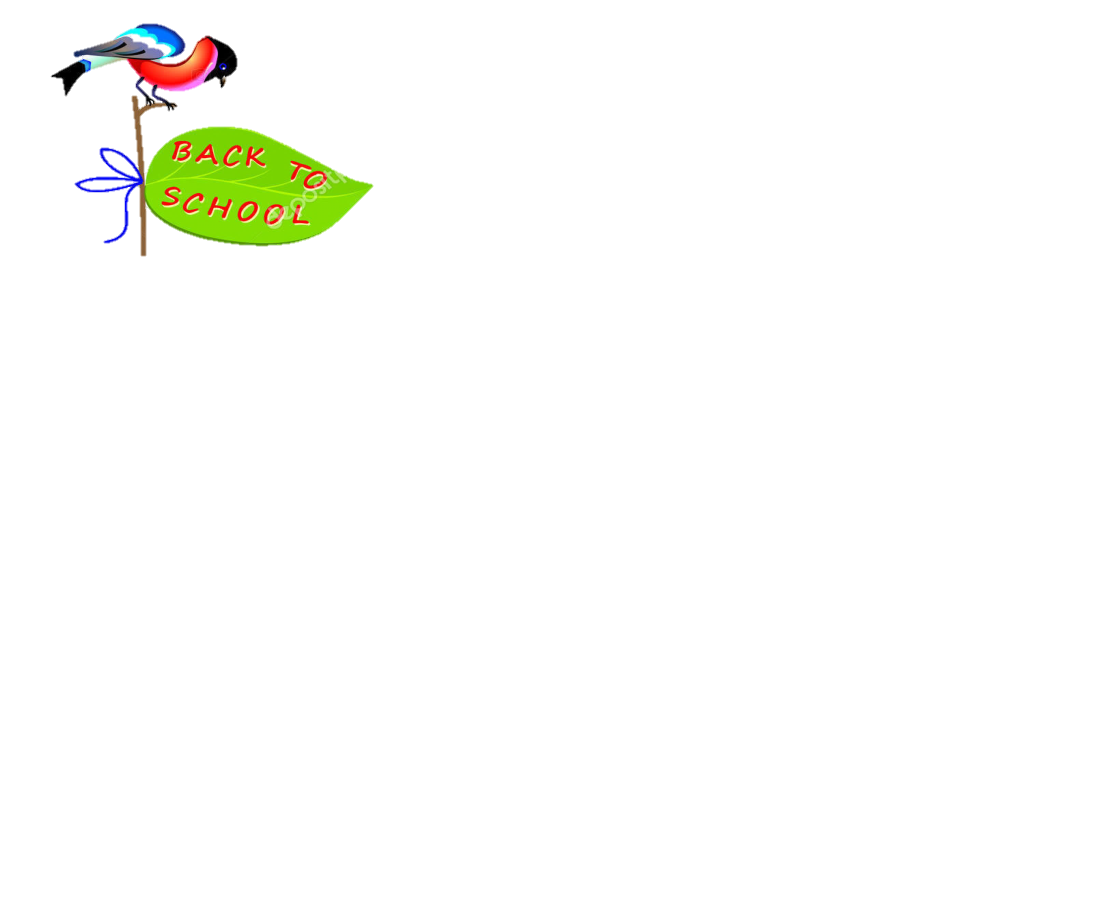 Hạn hán
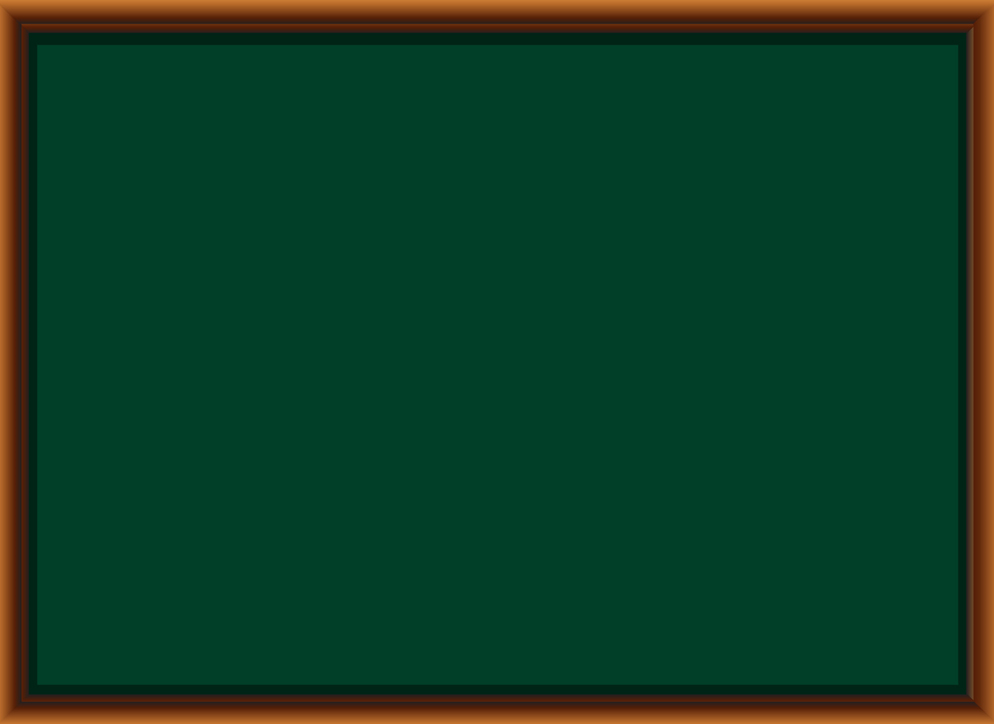 Tình trạng thiếu nước do nắng lâu, không mưa gây ra gọi là gì?
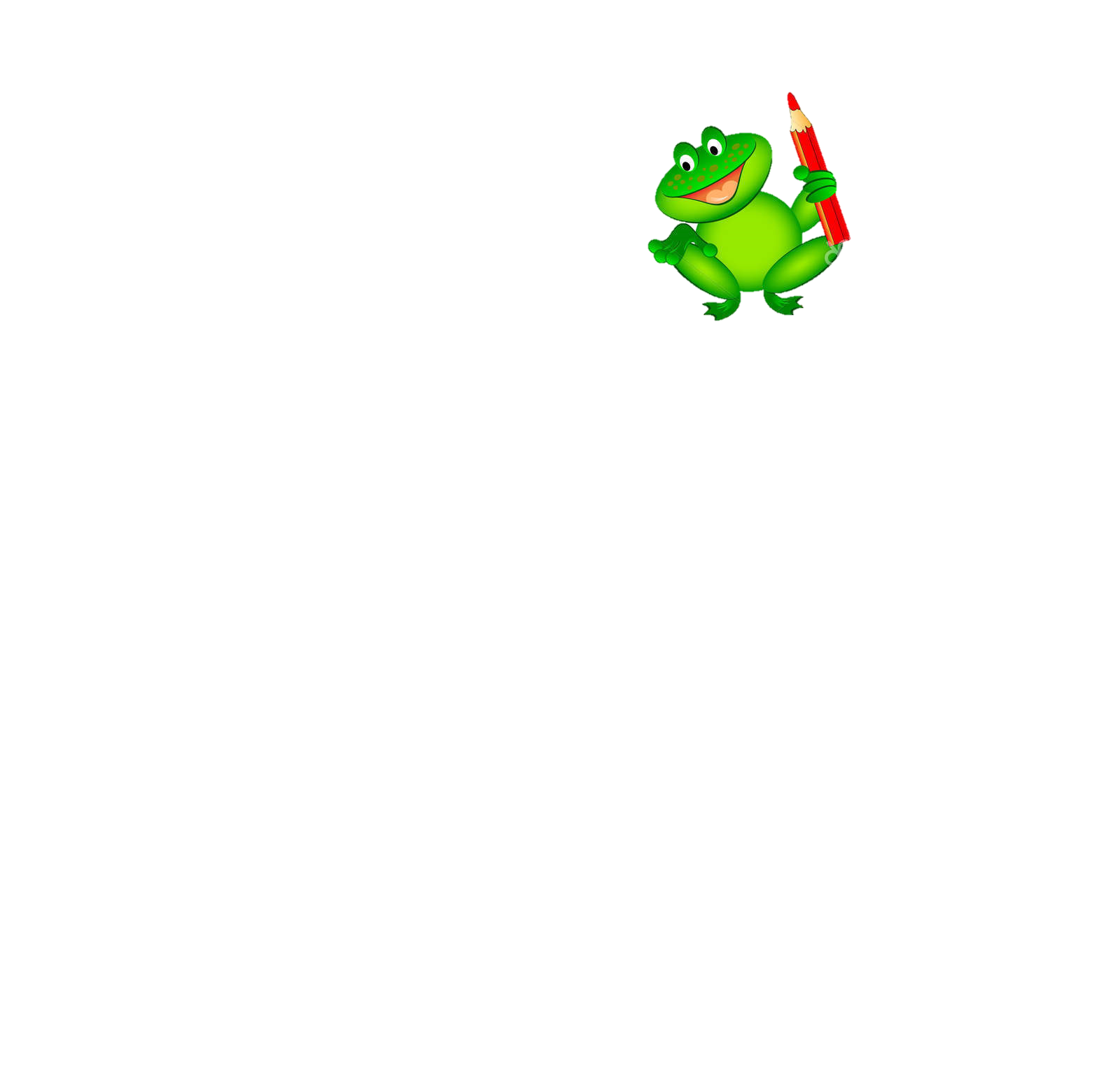 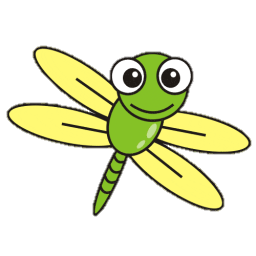 Trở về
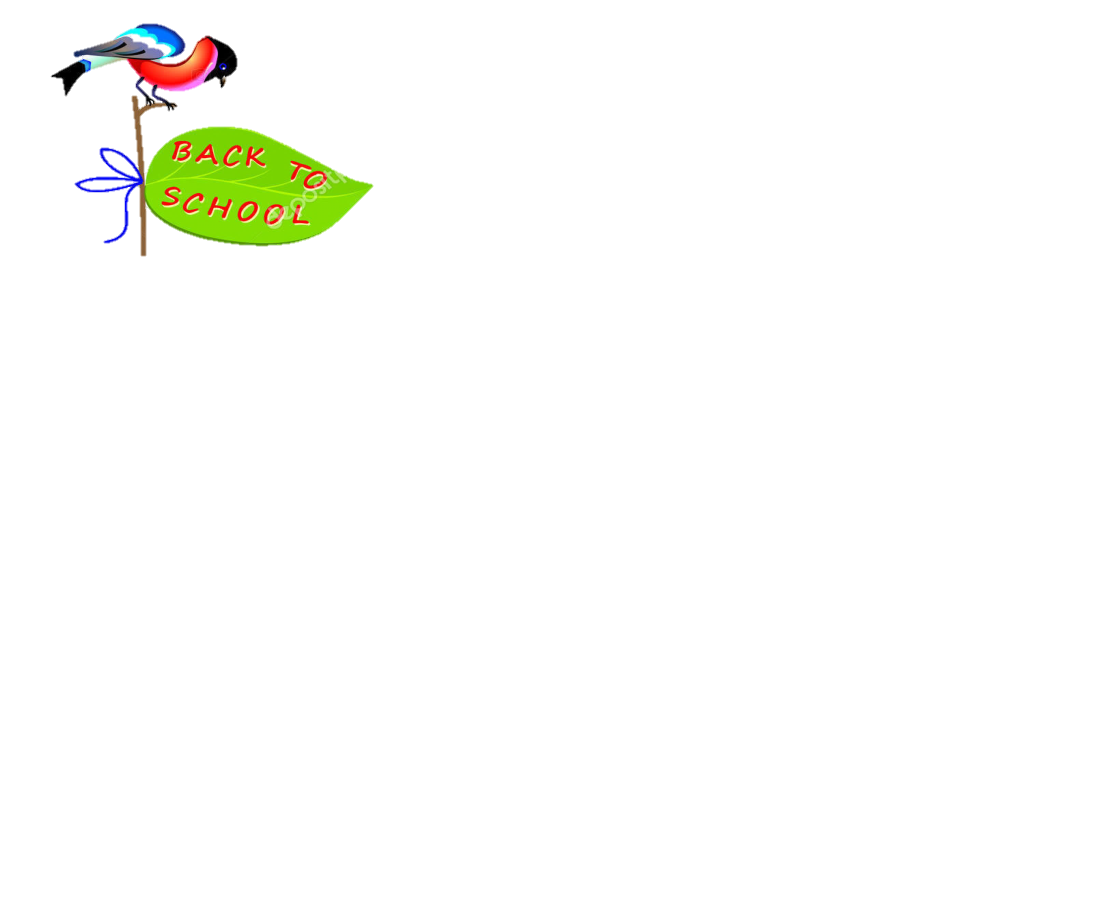 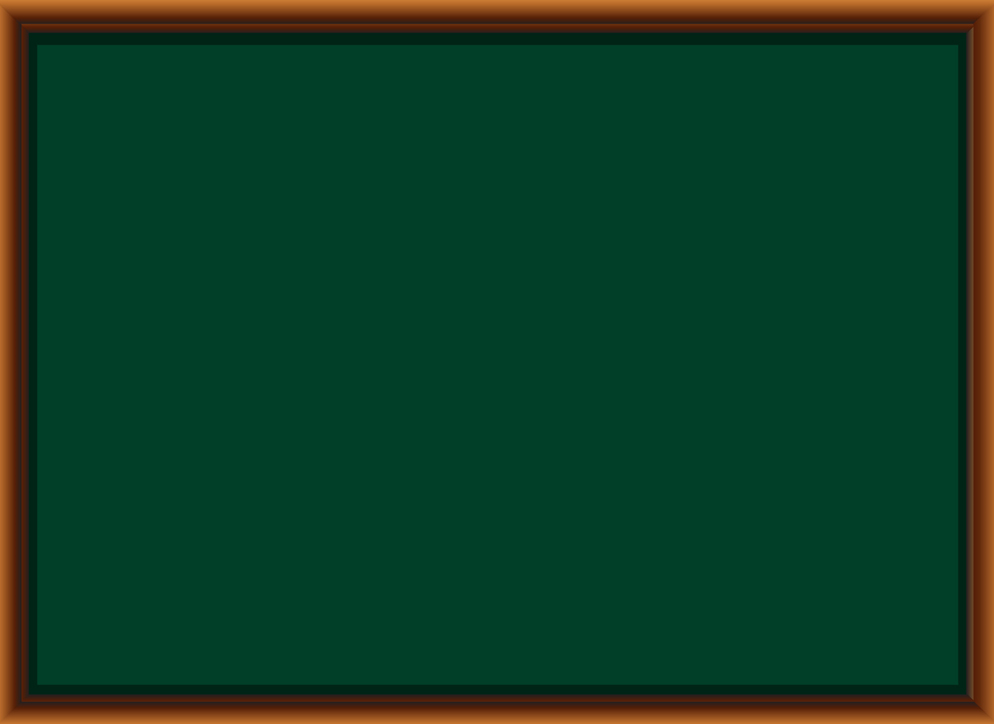 - Đọc khổ 1, 2 bài “Gọi bạn” và trả lời câu hỏi:
- Chuyện gì xảy ra khiến bê vàng phải lang thang đi tìm cỏ?
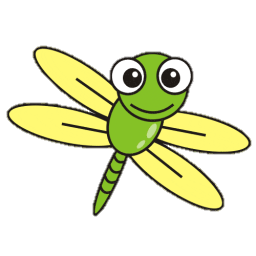 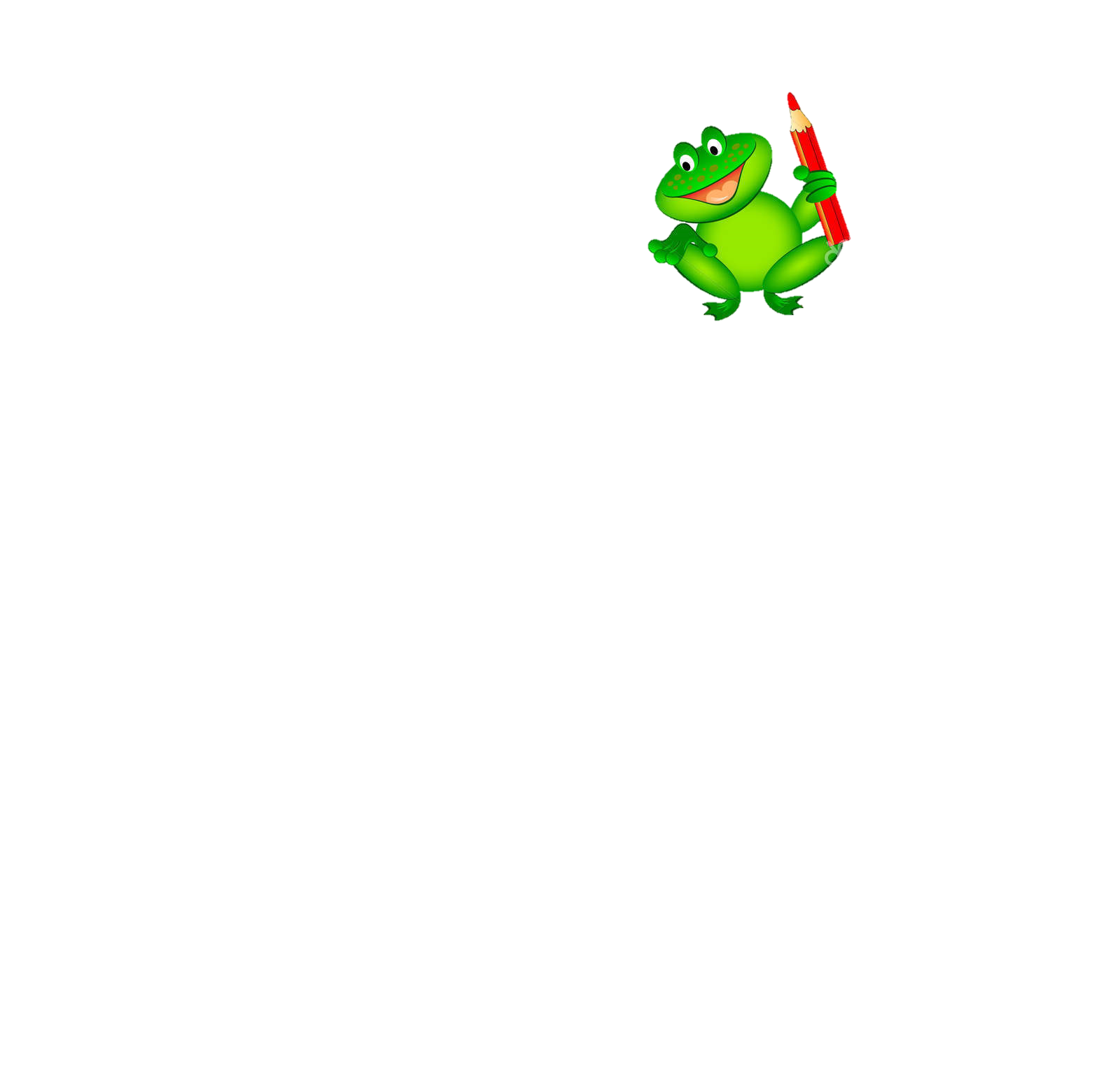 Trở về
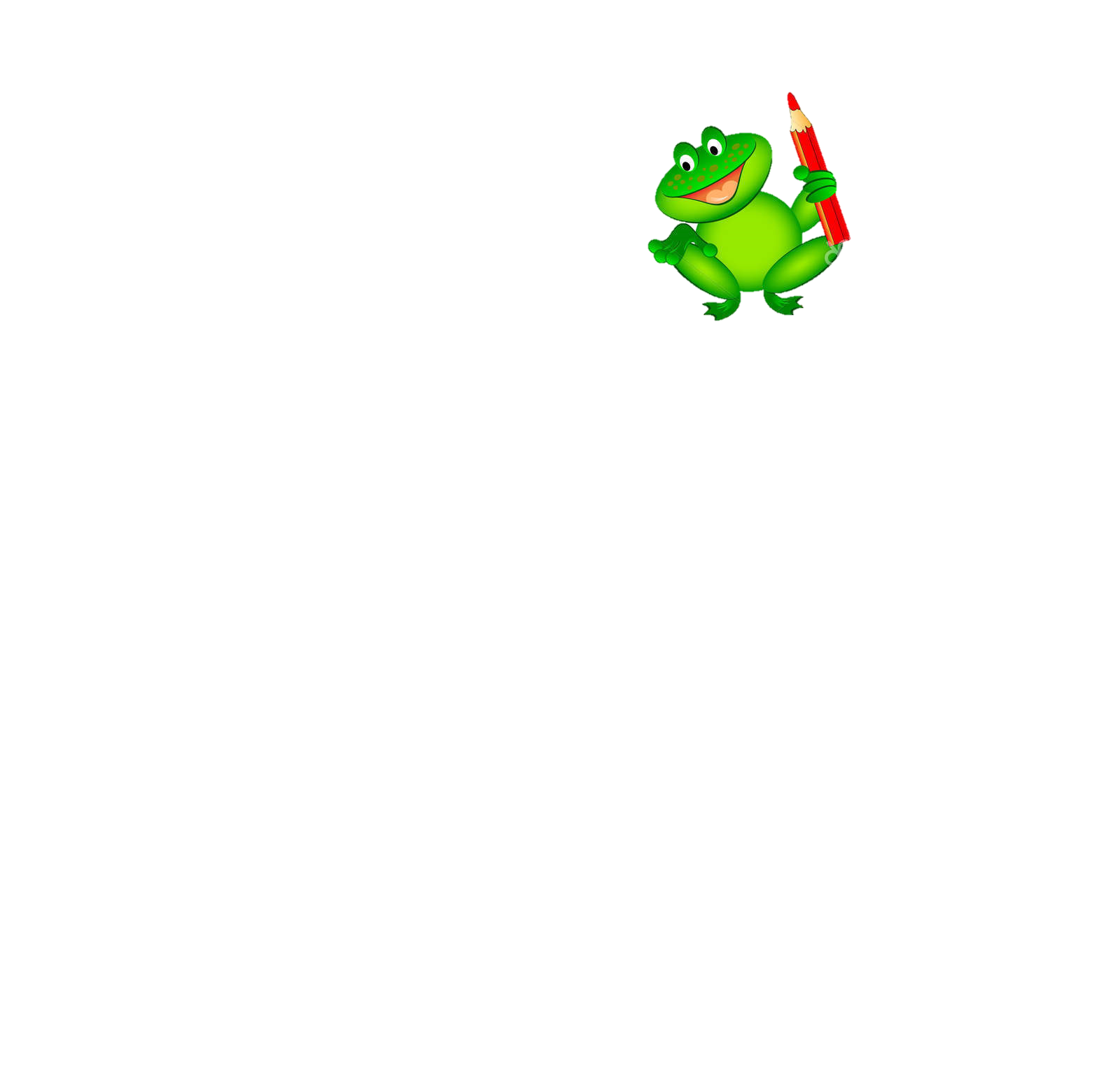 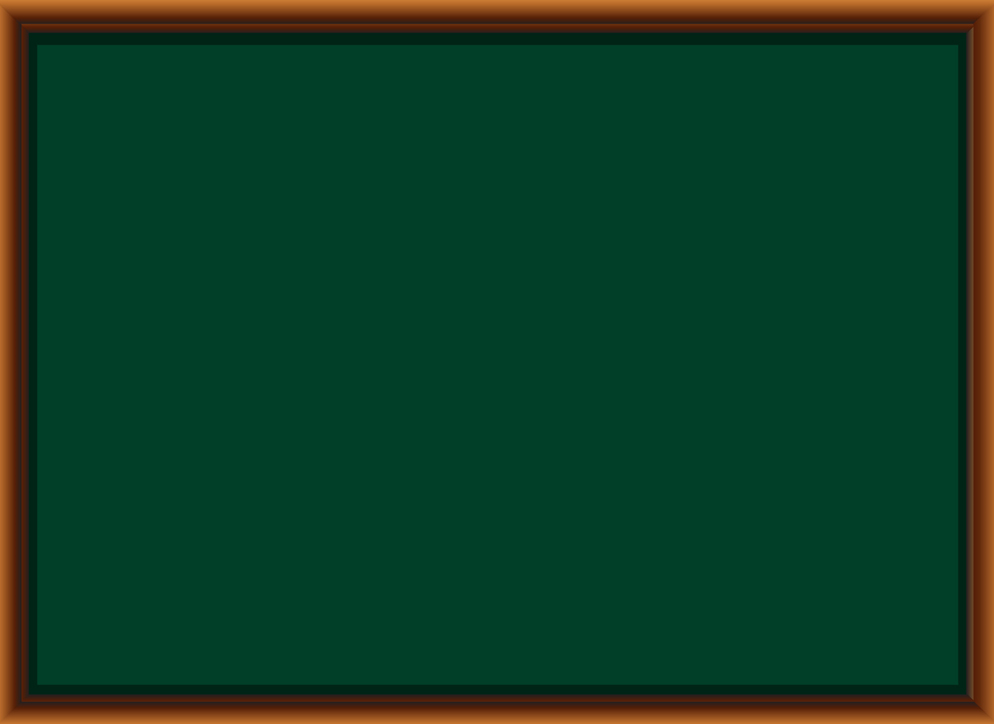 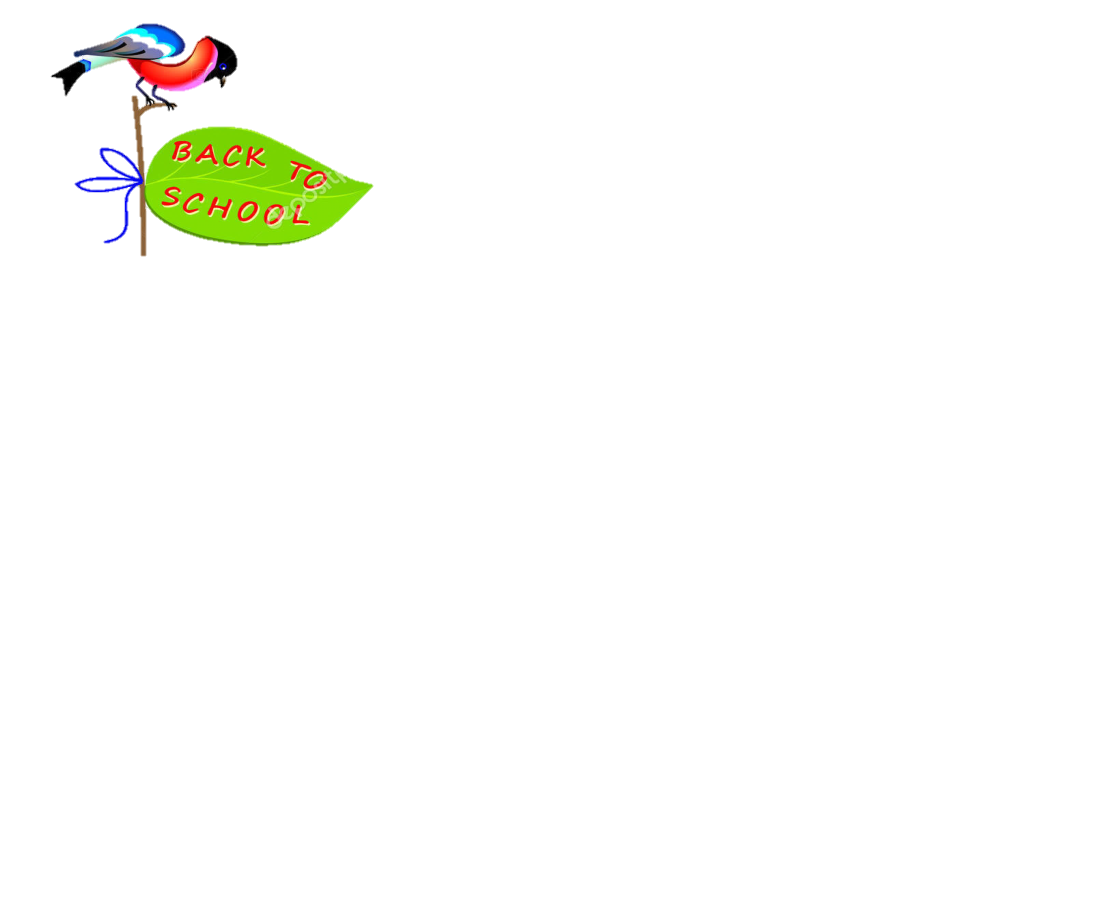 - Đọc khổ 3 bài “Gọi bạn” và trả lời câu hỏi:
 - Khi bê vàng quên đường về, dê trắng đã làm gì?
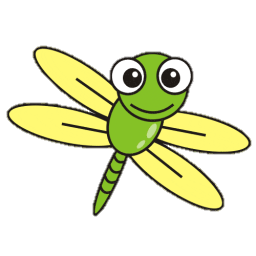 Trở về
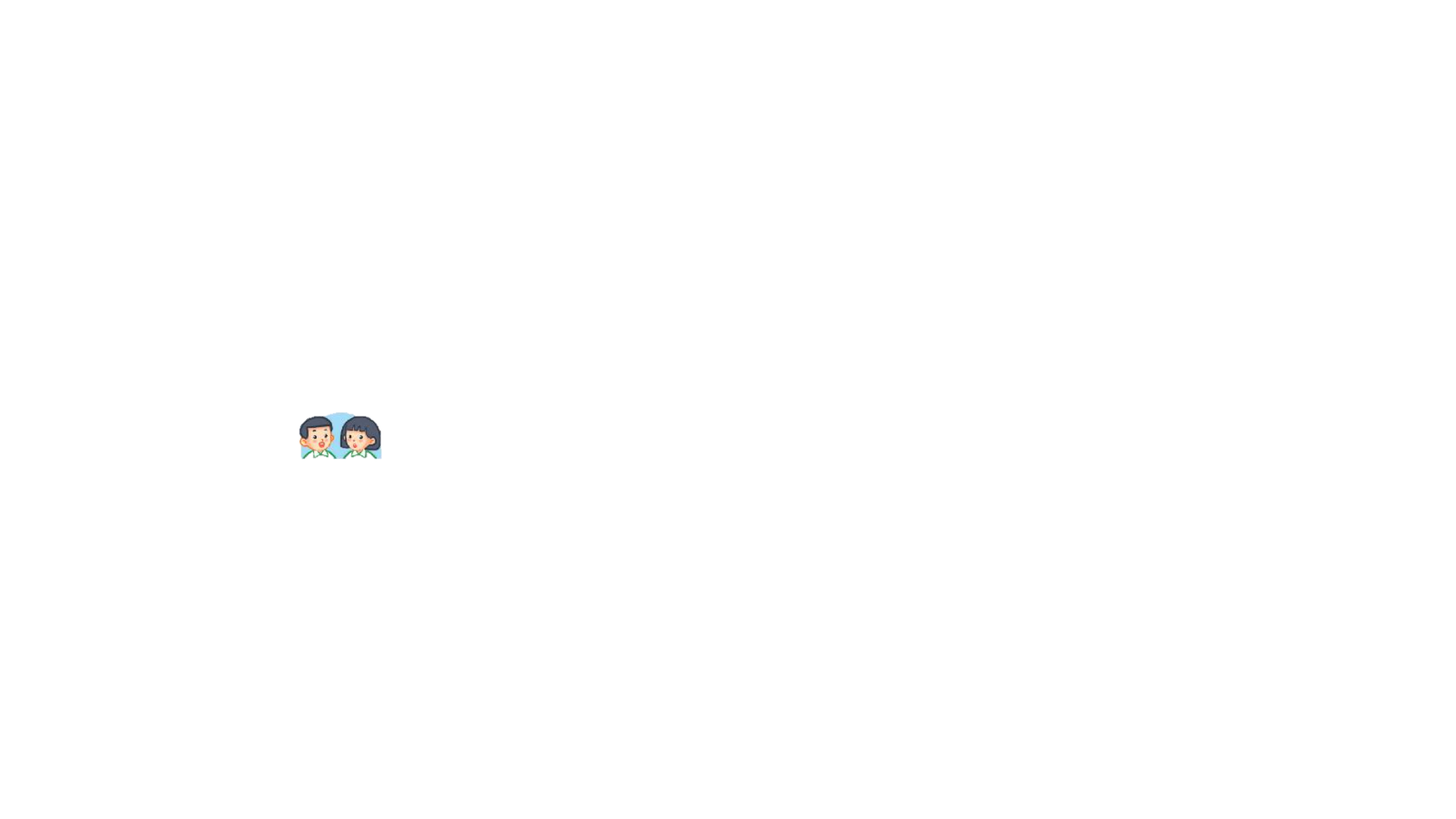 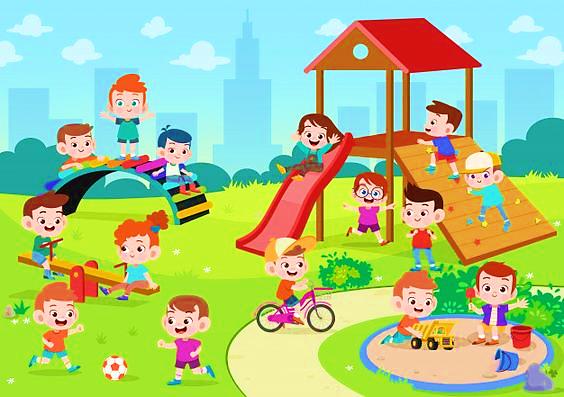 ĐỌC
1. Khi chơi cùng bạn, em cảm thấy thế nào?
2. Khi xa bạn, em cảm thấy thế nào?
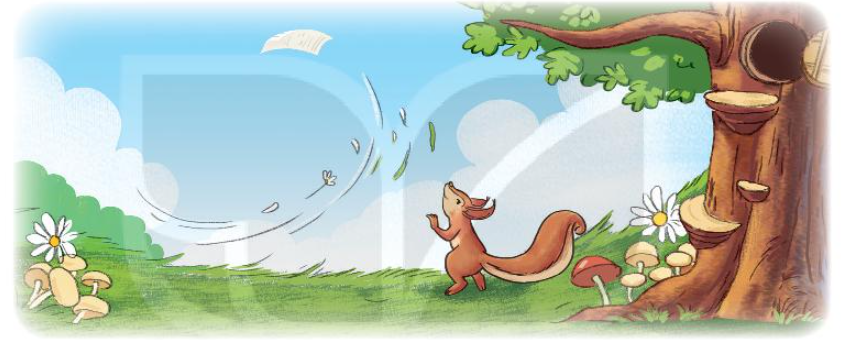 TỚ NHỚ CẬU
Kiến là bạn thân của sóc. Hằng ngày, hai bạn thường rủ nhau đi học. Thế rồi nhà kiến chuyển đến một khu rừng khác. Lúc chia tay, kiến rất buồn. Kiến nói:“ Cậu phải thường xuyên nhớ tớ đấy”. Sóc gật đầu nhận lời.
Một buổi sáng, sóc lấy một tờ giấy và viết thư cho kiến. Sóc nắn nót ghi: “Tớ nhớ cậu.”. Một cơn gió đi ngang qua mang theo lá thư. Chiều hôm đó, kiến đi dạo trong rừng. Một lá thư nhè nhẹ bay xuống. Kiến reo lên: “A, thư của sóc!”
Hôm sau, kiến ngồi bên thềm và viết thư cho sóc. Kiến không biêt làm sao cho sóc biết mình rất nhớ bạn. Cậu viết: “Chào sóc!”. Nhưng kiến không định chào sóc. Cậu bèn viết một lá thư khác: “Sóc thân mến!”. Như thế vẫn khồn đúng ý của kiến. Lấy một tờ giấy mới, kiến ghi: “Sóc ơi!”. Cứ thế, cậu cặm cụi viết đi viết lại trong nhiều giờ liền.
Không lâu sau, sóc nhận được một lá thư do kiến gửi đến. Thư viết: “Sóc ơi, tớ cũng nhớ cậu!”.
LUYỆN ĐỌC TỪ
nắn nót
cặm cụi
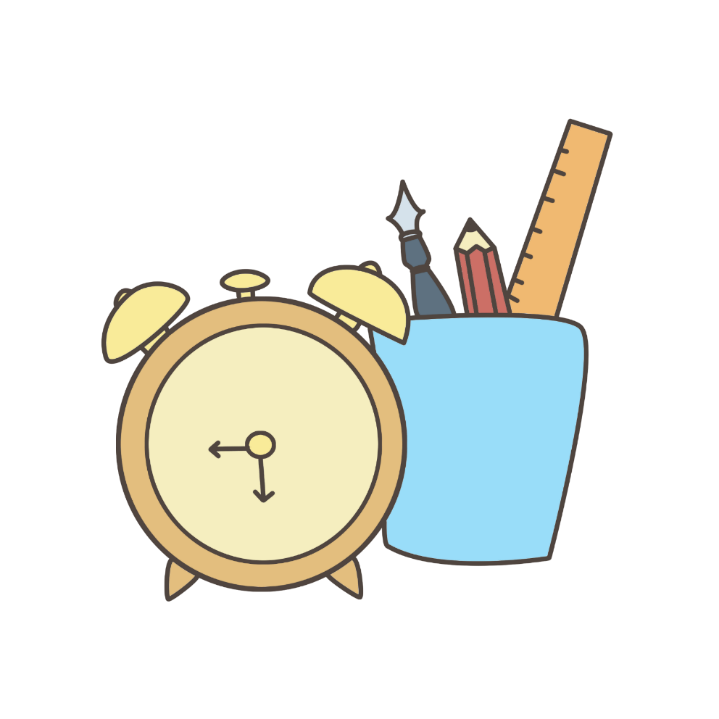 TỚ NHỚ CẬU
Kiến là bạn thân của sóc. Hằng ngày, hai bạn thường rủ nhau đi học. Thế rồi nhà kiến chuyển đến một khu rừng khác. Lúc chia tay, kiến rất buồn. Kiến nói: “ Cậu phải thường xuyên nhớ tớ đấy.”. Sóc gật đầu nhận lời.
     Một buổi sáng, sóc lấy một tờ giấy và viết thư cho kiến. Sóc nắn nót ghi: “Tớ nhớ cậu.”. Một cơn gió đi ngang qua mang theo lá thư. Chiều hôm đó, kiến đi dạo trong rừng. Một lá thư nhè nhẹ bay xuống. Kiến reo lên: “A, thư của sóc!”
     Hôm sau, kiến ngồi bên thềm và viết thư cho sóc. Kiến không biêt làm sao cho sóc biết mình rất nhớ bạn. Cậu viết: “Chào sóc!”. Nhưng kiến không định chào sóc. Cậu bèn viết một lá thư khác: “Sóc thân mến!”. Như thế vẫn không đúng ý của kiến. Lấy một tờ giấy mới, kiến ghi: “Sóc ơi!”. Cứ thế, cậu cặm cụi viết đi viết lại trong nhiều giờ liền.
Không lâu sau, sóc nhận được một lá thư do kiến gửi đến. Thư viết: “Sóc ơi, tớ cũng nhớ cậu!”.
1
2
3
Bài có mấy đoạn ?
LUYỆN ĐỌC
Kiến không biêt làm sao cho sóc biết mình rất nhớ bạn.
Cứ thế, cậu cặm cụi viết đi viết lại trong nhiều giờ liền.
Không lâu sau, sóc nhận được một lá thư do kiến gửi đến.
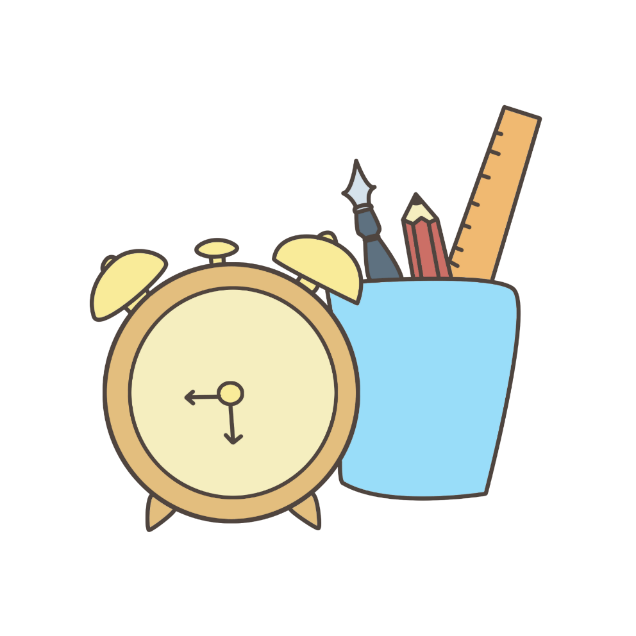 TỚ NHỚ CẬU
Kiến là bạn thân của sóc. Hằng ngày, hai bạn thường rủ nhau đi học. Thế rồi nhà kiến chuyển đến một khu rừng khác. Lúc chia tay, kiến rất buồn. Kiến nói: “ Cậu phải thường xuyên nhớ tớ đấy.”. Sóc gật đầu nhận lời.
     Một buổi sáng, sóc lấy một tờ giấy và viết thư cho kiến. Sóc nắn nót ghi: “Tớ nhớ cậu.”. Một cơn gió đi ngang qua mang theo lá thư. Chiều hôm đó, kiến đi dạo trong rừng. Một lá thư nhè nhẹ bay xuống. Kiến reo lên: “A, thư của sóc!”
     Hôm sau, kiến ngồi bên thềm và viết thư cho sóc. Kiến không biêt làm sao cho sóc biết mình rất nhớ bạn. Cậu viết: “Chào sóc!”. Nhưng kiến không định chào sóc. Cậu bèn viết một lá thư khác: “Sóc thân mến!”. Như thế vẫn không đúng ý của kiến. Lấy một tờ giấy mới, kiến ghi: “Sóc ơi!”. Cứ thế, cậu cặm cụi viết đi viết lại trong nhiều giờ liền.
Không lâu sau, sóc nhận được một lá thư do kiến gửi đến. Thư viết: “Sóc ơi, tớ cũng nhớ cậu!”.
1
2
3
Giải nghĩa từ
Nắn nót: viết rất cẩn thận cho đẹp
Cặm cụi: chăm chỉ, miệt mài làm việc.
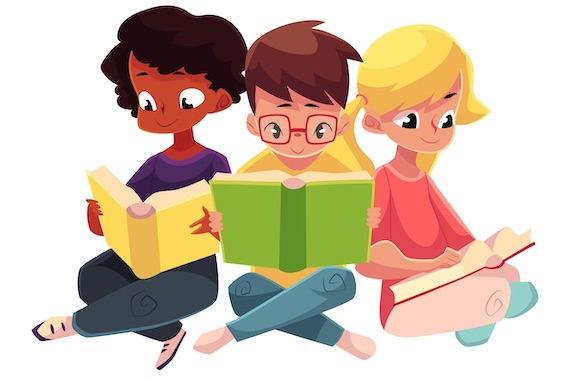 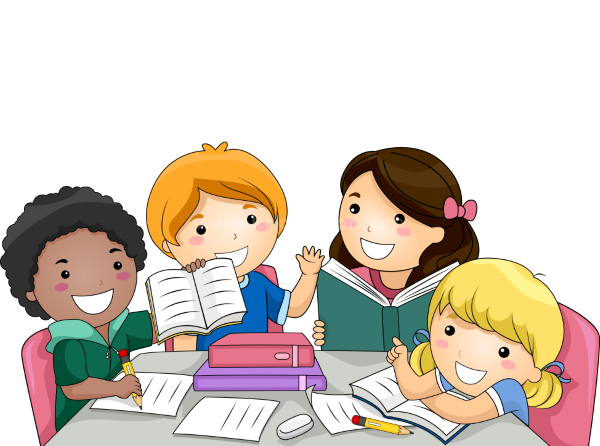 Luyện đọc nhóm
TỚ NHỚ CẬU
Kiến là bạn thân của sóc. Hằng ngày, hai bạn thường rủ nhau đi học. Thế rồi nhà kiến chuyển đến một khu rừng khác. Lúc chia tay, kiến rất buồn. Kiến nói: “ Cậu phải thường xuyên nhớ tớ đấy.”. Sóc gật đầu nhận lời.
     Một buổi sáng, sóc lấy một tờ giấy và viết thư cho kiến. Sóc nắn nót ghi: “Tớ nhớ cậu.”. Một cơn gió đi ngang qua mang theo lá thư. Chiều hôm đó, kiến đi dạo trong rừng. Một lá thư nhè nhẹ bay xuống. Kiến reo lên: “A, thư của sóc!”
     Hôm sau, kiến ngồi bên thềm và viết thư cho sóc. Kiến không biêt làm sao cho sóc biết mình rất nhớ bạn. Cậu viết: “Chào sóc!”. Nhưng kiến không định chào sóc. Cậu bèn viết một lá thư khác: “Sóc thân mến!”. Như thế vẫn không đúng ý của kiến. Lấy một tờ giấy mới, kiến ghi: “Sóc ơi!”. Cứ thế, cậu cặm cụi viết đi viết lại trong nhiều giờ liền.
Không lâu sau, sóc nhận được một lá thư do kiến gửi đến. Thư viết: “Sóc ơi, tớ cũng nhớ cậu!”.
1
2
3
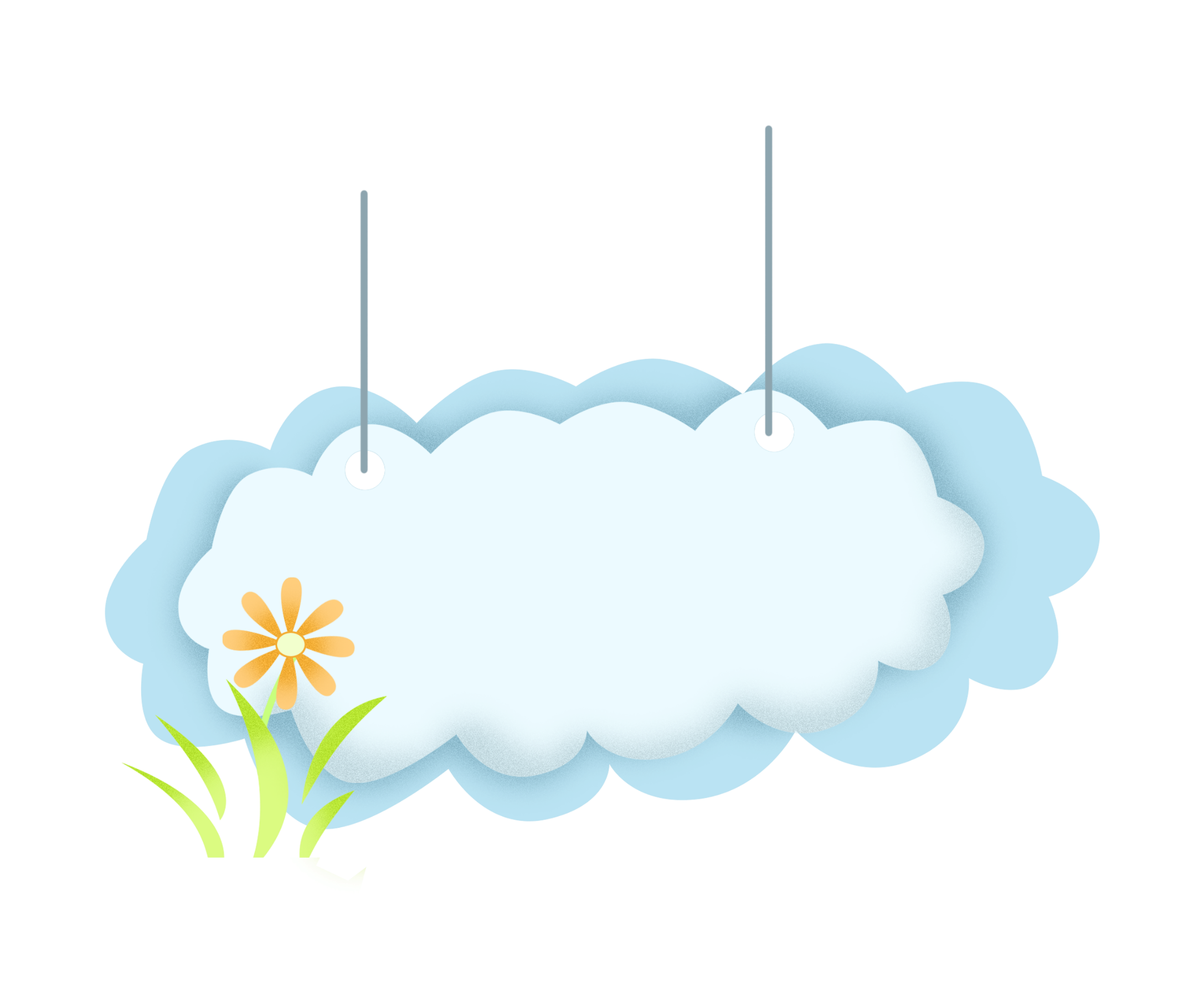 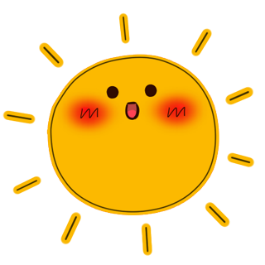 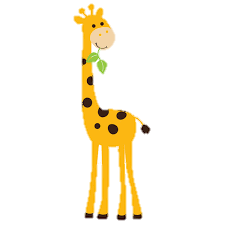 TIẾT 2
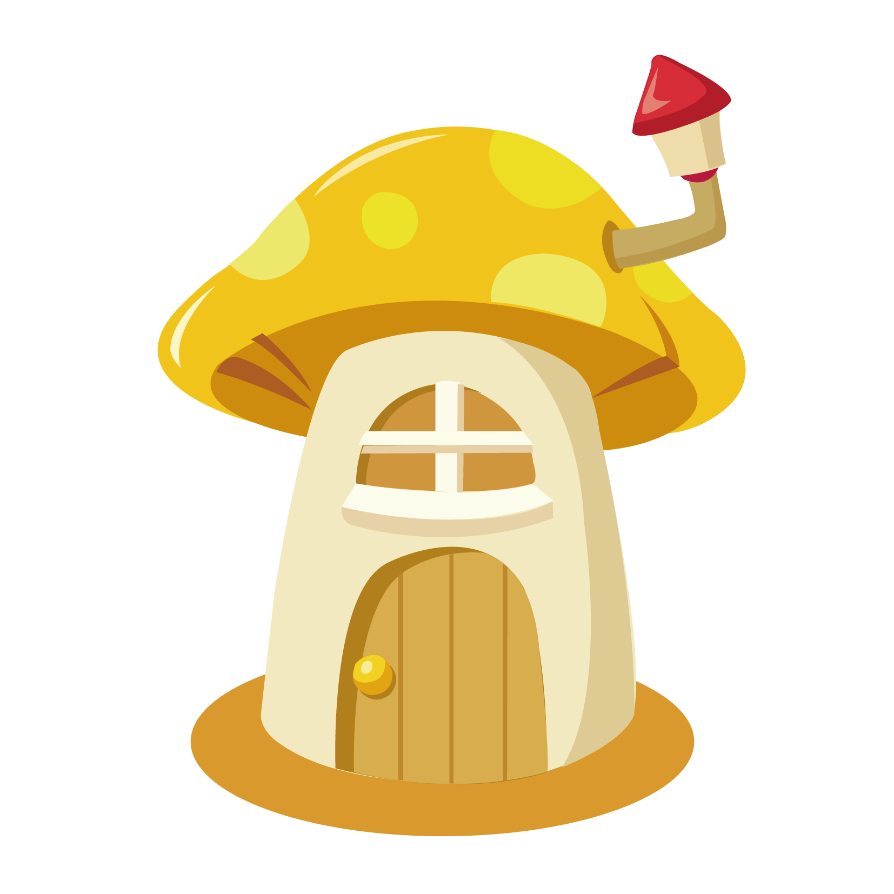 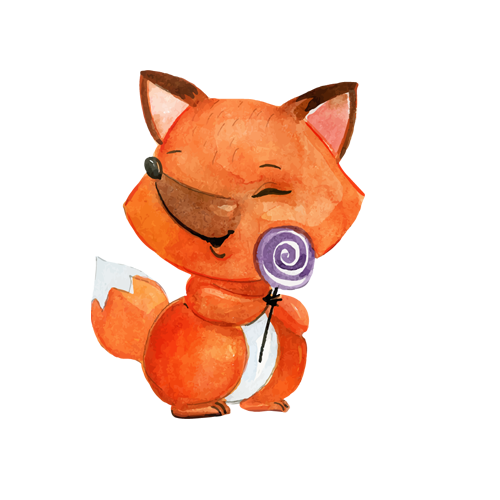 TỚ NHỚ CẬU
Kiến là bạn thân của sóc. Hằng ngày, hai bạn thường rủ nhau đi học. Thế rồi nhà kiến chuyển đến một khu rừng khác. Lúc chia tay, kiến rất buồn. Kiến nói: “ Cậu phải thường xuyên nhớ tớ đấy.”. Sóc gật đầu nhận lời.
     Một buổi sáng, sóc lấy một tờ giấy và viết thư cho kiến. Sóc nắn nót ghi: “Tớ nhớ cậu.”. Một cơn gió đi ngang qua mang theo lá thư. Chiều hôm đó, kiến đi dạo trong rừng. Một lá thư nhè nhẹ bay xuống. Kiến reo lên: “A, thư của sóc!”
     Hôm sau, kiến ngồi bên thềm và viết thư cho sóc. Kiến không biêt làm sao cho sóc biết mình rất nhớ bạn. Cậu viết: “Chào sóc!”. Nhưng kiến không định chào sóc. Cậu bèn viết một lá thư khác: “Sóc thân mến!”. Như thế vẫn không đúng ý của kiến. Lấy một tờ giấy mới, kiến ghi: “Sóc ơi!”. Cứ thế, cậu cặm cụi viết đi viết lại trong nhiều giờ liền.
Không lâu sau, sóc nhận được một lá thư do kiến gửi đến. Thư viết: “Sóc ơi, tớ cũng nhớ cậu!”.
1
2
3
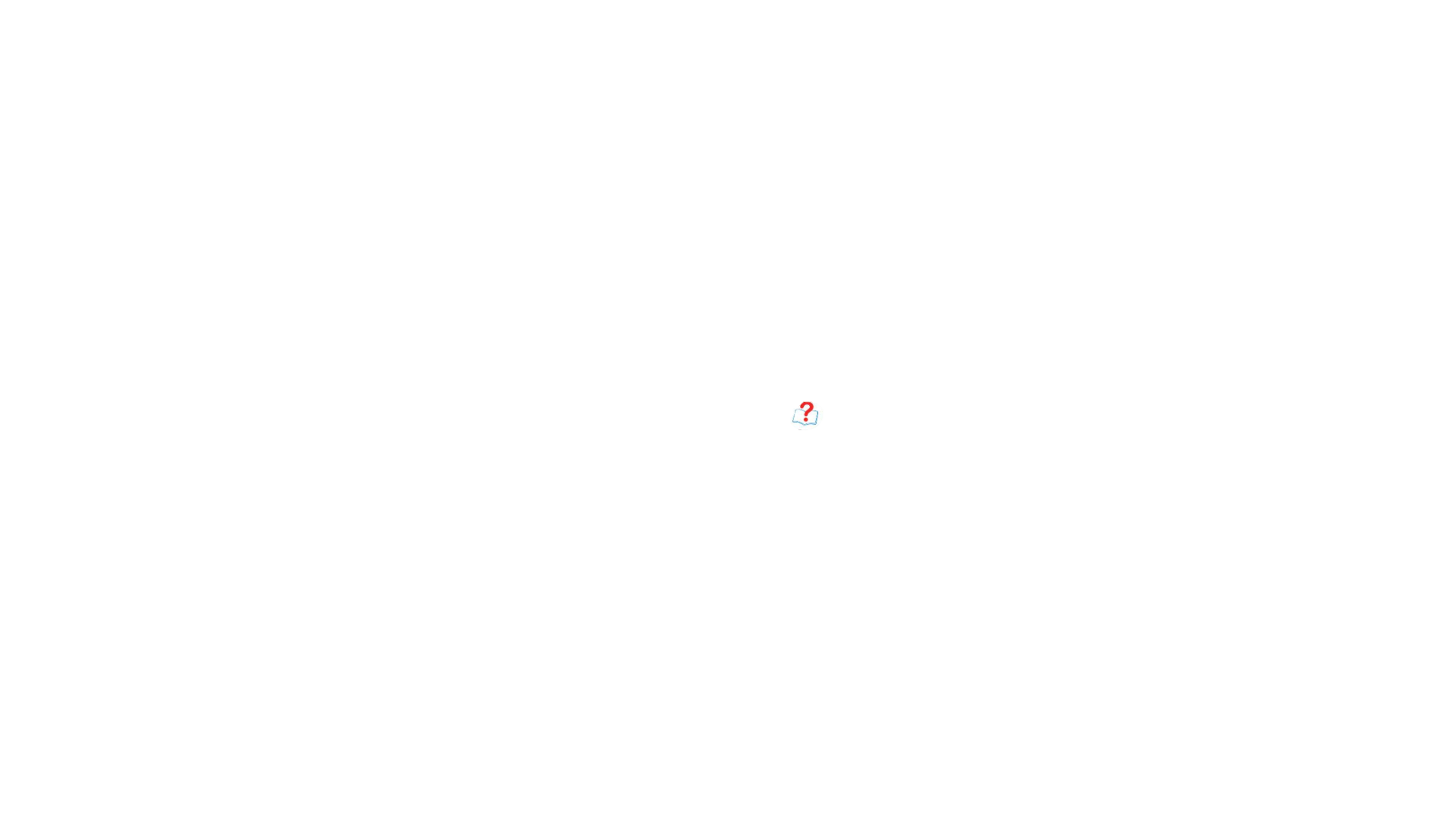 Trả lời câu hỏi
1. Khi chia tay sóc, kiến cảm thấy thế nào?
Khi chia tay sóc, kiến rất buồn.
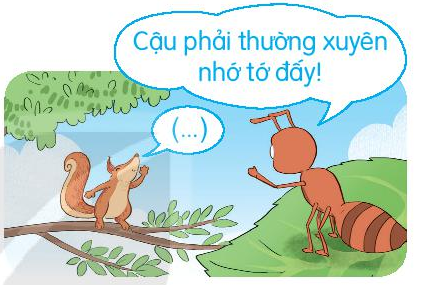 2. Sóc đồng ý với kiến điều gì?
Sóc thường xuyên nhớ kiến.
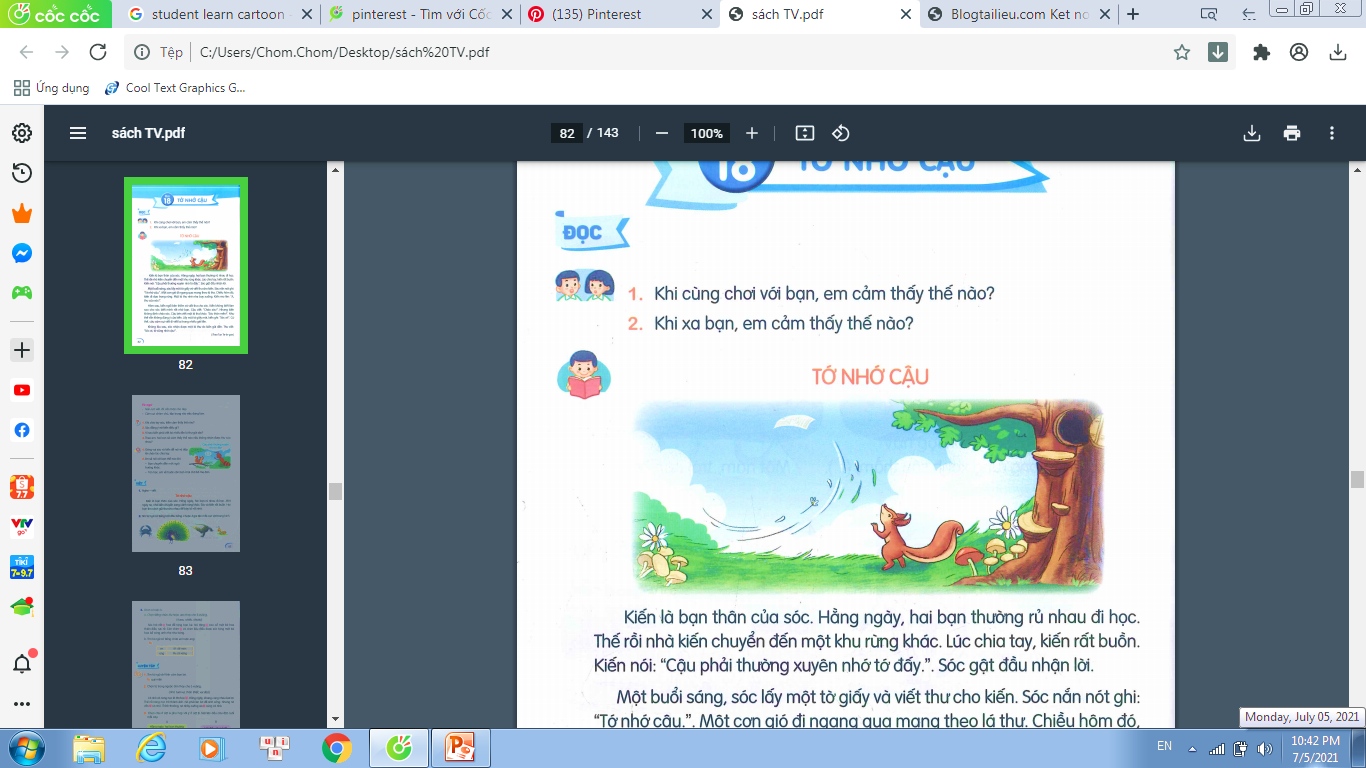 3. Vì sao kiến phải viết lại nhiều lần lá thư gửi sóc?
Kiến phải viết lại nhiều lần lá thư gửi sóc vì kiến không   biết làm sao cho sóc biết nó rất nhớ bạn.
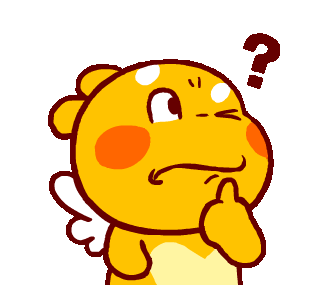 Các con thường làm gì để thể hiện tình bạn thân thiết?
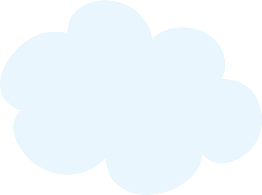 4. Theo em, hai bạn sẽ cảm thấy thế nào nếu không nhận được thư của nhau?
Nếu không nhận được thư của nhau, hai bạn có thể sẽ cảm thấy rất buồn hoặc rất nhớ nhau. Có thể kiến sẽ giận vì sóc không giữ lời hứa.
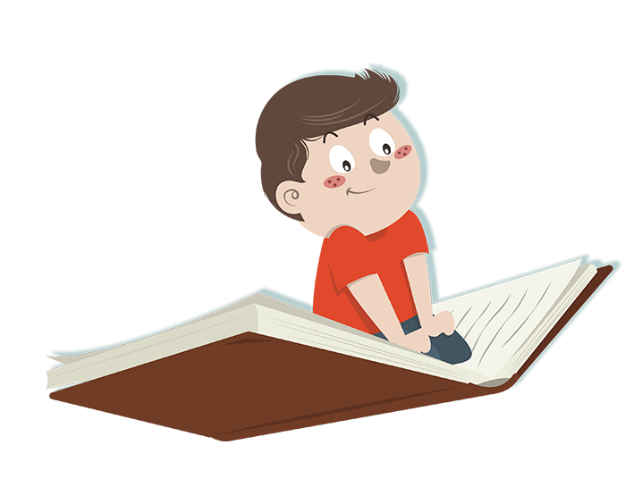 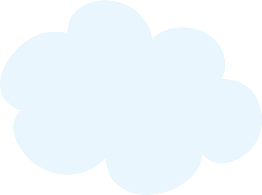 Hãy tưởng tượng một năm sau, kiến và sóc gặp nhau, kiến và sóc gặp lại nhau. Theo em, hai bạn sẽ nói gì với nhau?
Kiến ơi, tớ không nhận ra cậu nữa, vì bạn lớn quá. Bạn còn giữ những lá thư tớ gửi cho cậu không?
Có chứ, tớ nhớ cậu nhiều lắm Sóc ạ.
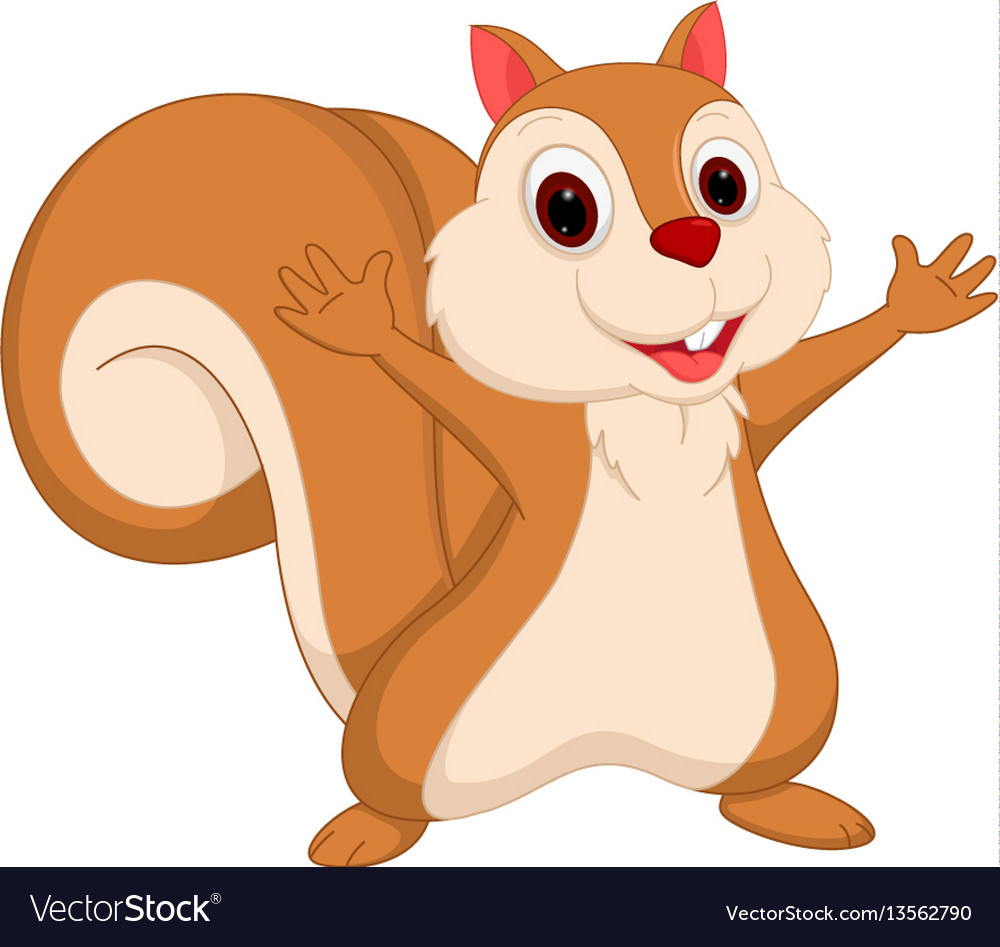 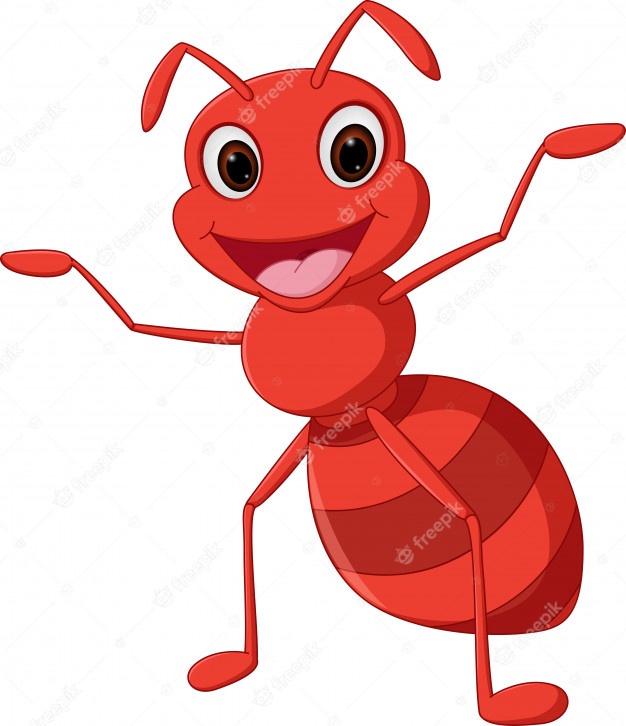 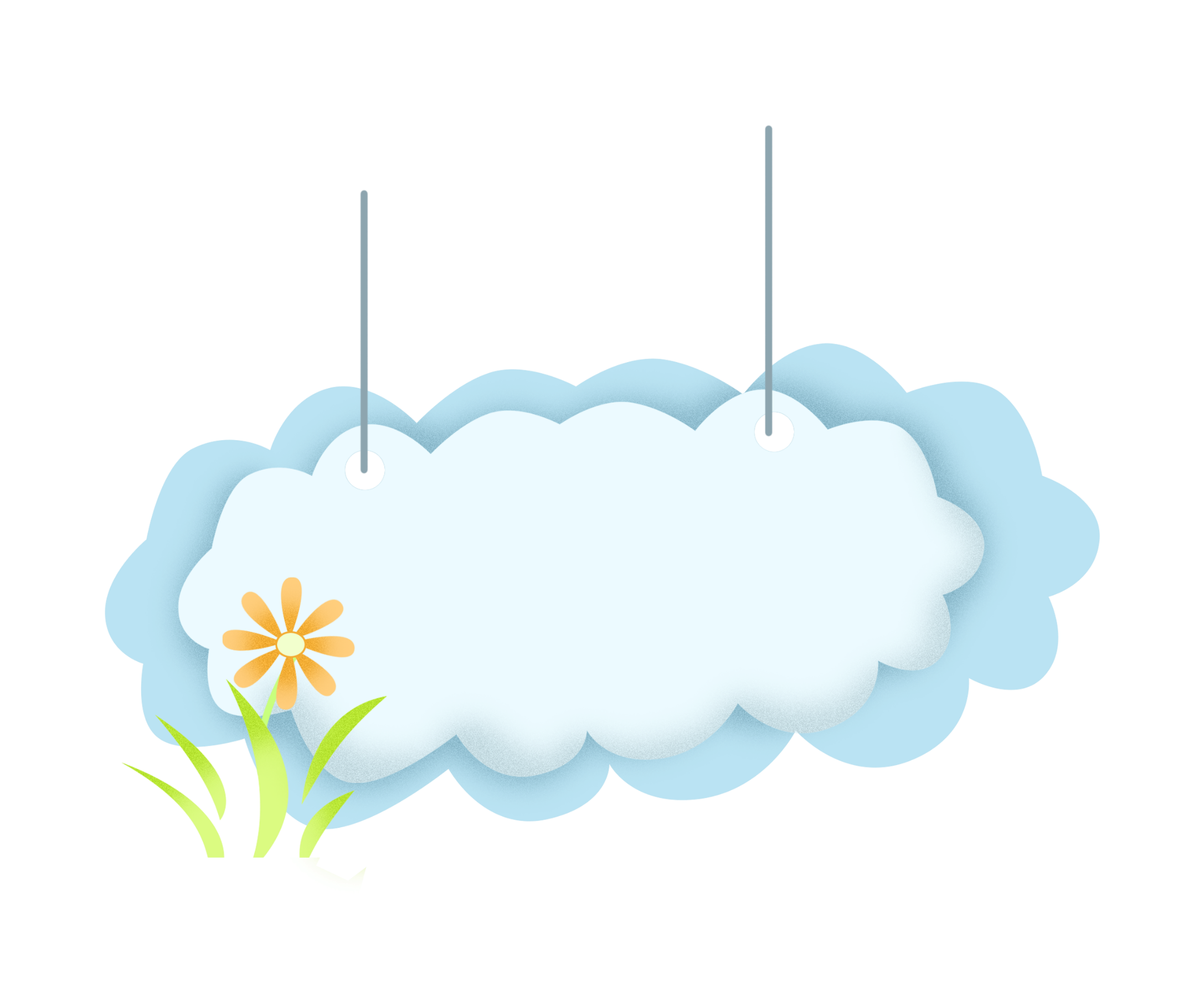 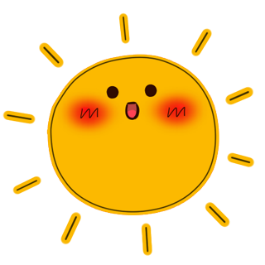 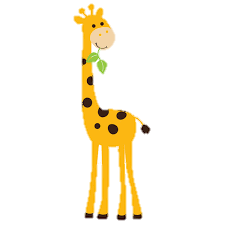 Luyện đọc lại
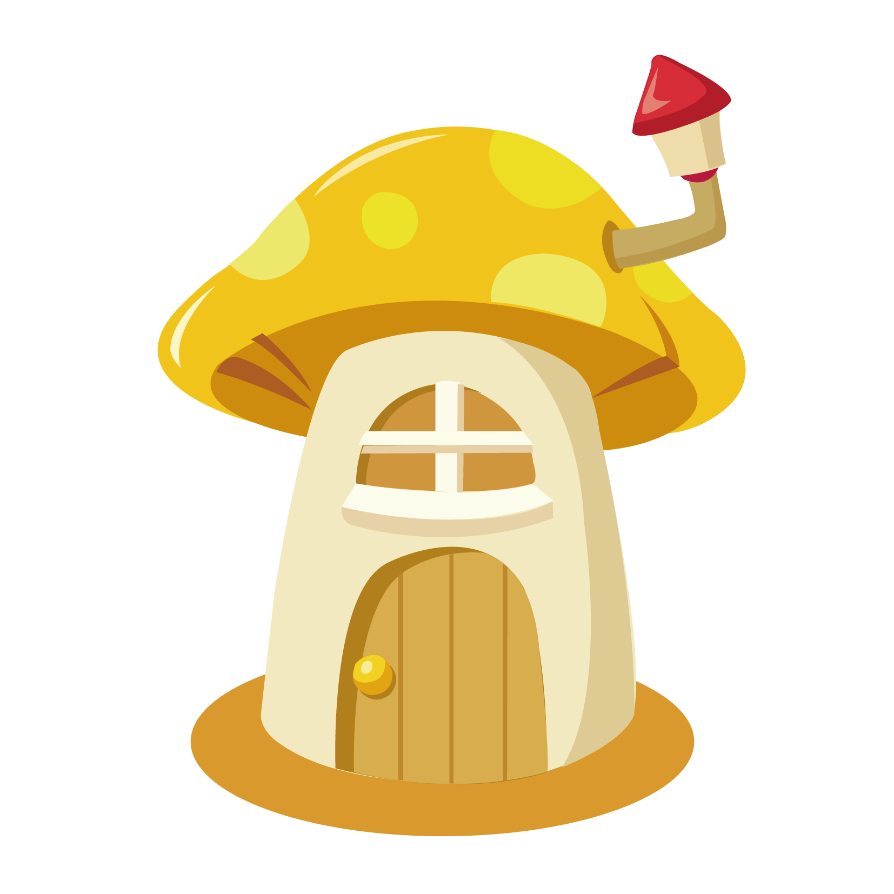 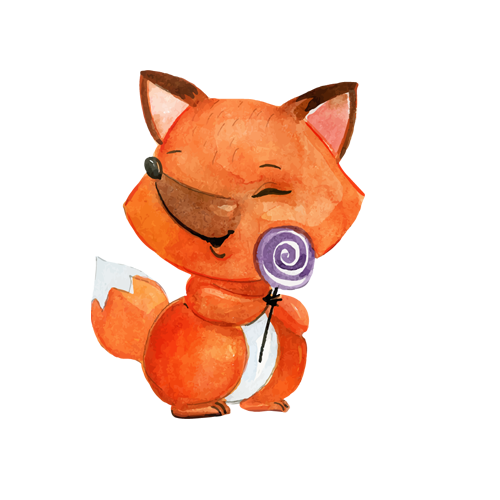 TỚ NHỚ CẬU
Kiến là bạn thân của sóc. Hằng ngày, hai bạn thường rủ nhau đi học. Thế rồi nhà kiến chuyển đến một khu rừng khác. Lúc chia tay, kiến rất buồn. Kiến nói: “ Cậu phải thường xuyên nhớ tớ đấy.”. Sóc gật đầu nhận lời.
     Một buổi sáng, sóc lấy một tờ giấy và viết thư cho kiến. Sóc nắn nót ghi: “Tớ nhớ cậu.”. Một cơn gió đi ngang qua mang theo lá thư. Chiều hôm đó, kiến đi dạo trong rừng. Một lá thư nhè nhẹ bay xuống. Kiến reo lên: “A, thư của sóc!”
     Hôm sau, kiến ngồi bên thềm và viết thư cho sóc. Kiến không biêt làm sao cho sóc biết mình rất nhớ bạn. Cậu viết: “Chào sóc!”. Nhưng kiến không định chào sóc. Cậu bèn viết một lá thư khác: “Sóc thân mến!”. Như thế vẫn không đúng ý của kiến. Lấy một tờ giấy mới, kiến ghi: “Sóc ơi!”. Cứ thế, cậu cặm cụi viết đi viết lại trong nhiều giờ liền.
Không lâu sau, sóc nhận được một lá thư do kiến gửi đến. Thư viết: “Sóc ơi, tớ cũng nhớ cậu!”.
1
2
3
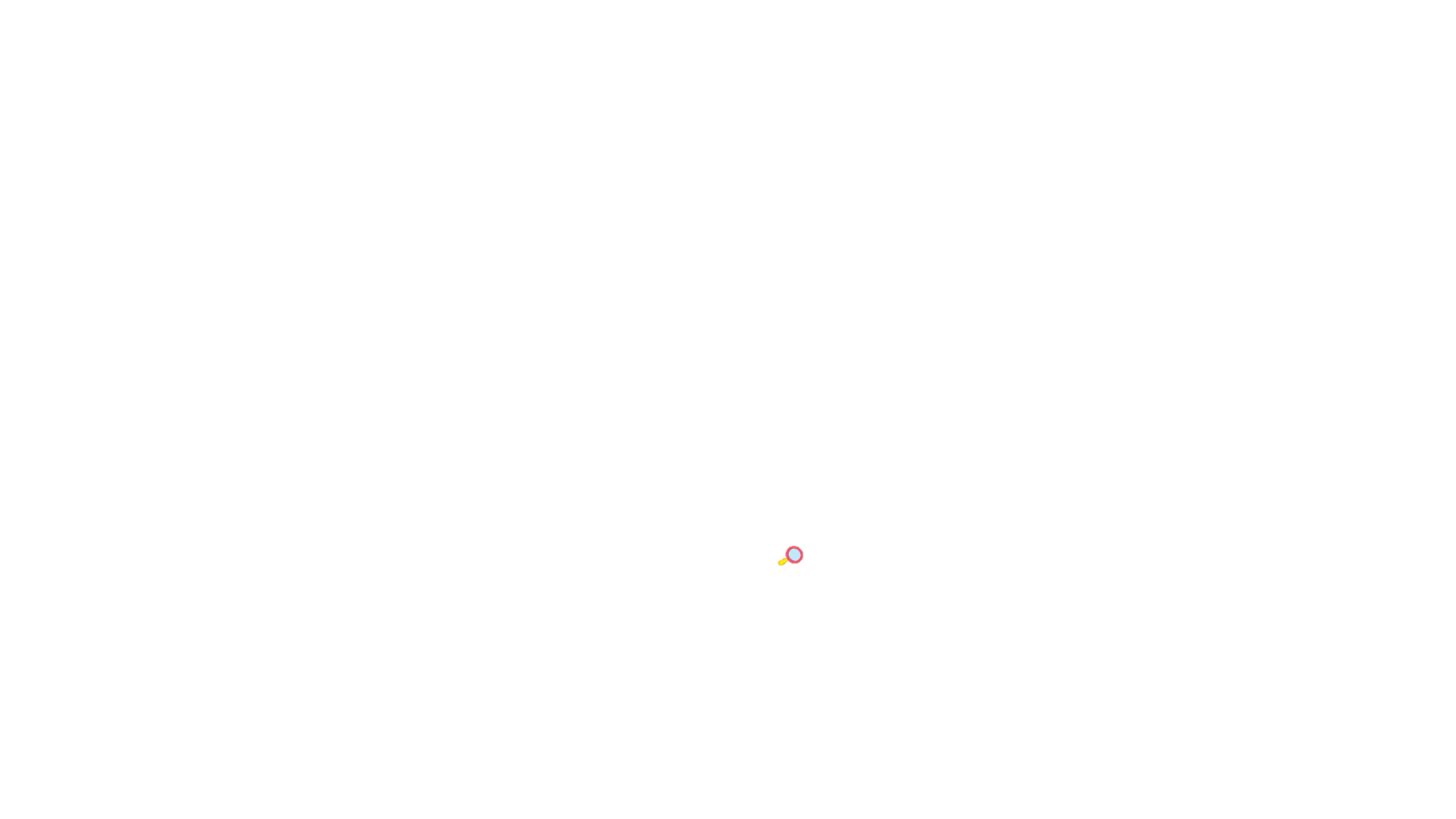 1. Đóng vai sóc và kiến để nói và đáp lời chào lúc chia tay.
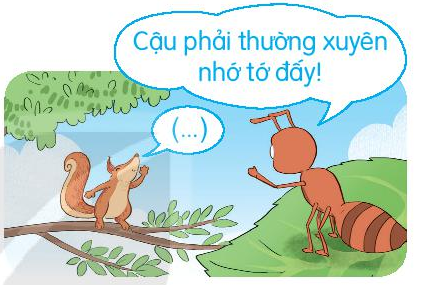 2. Em sẽ nói với bạn thế nào khi:
- Bạn chuyển đến một ngôi trường khác.
- Tan học, em về trước còn bạn ở lại chờ bố mẹ đón.
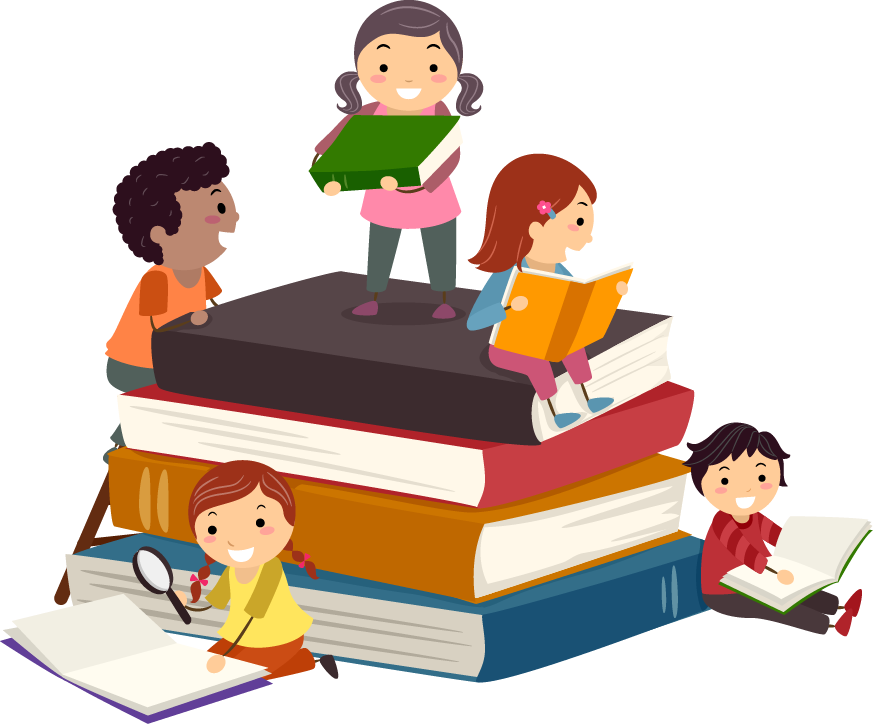 - Bạn chuyển đến một ngôi trường khác.
Chúc bạn sẽ học tốt. Tớ sẽ  rất nhớ bạn.
Cảm ơn bạn. Tớ cũng sẽ rất nhớ các bạn.
- Tan học, em về trước còn bạn ở lại chờ bố mẹ đón.
Mai chúng mình gặp lại nhau nhé. Tạm biệt bạn.
Mẹ mình đón rồi. Mình về trước đây. Tạm biệt các bạn.
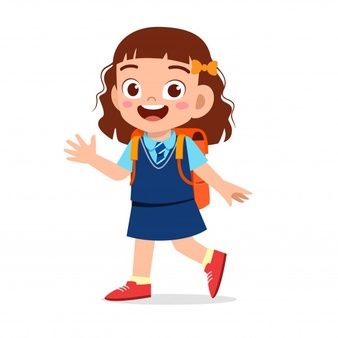 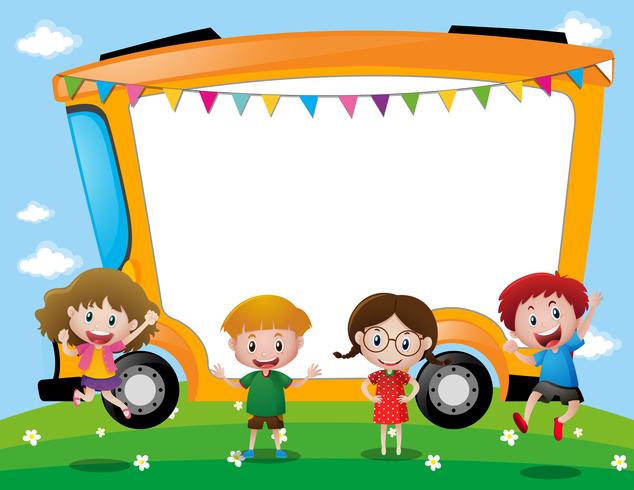 Tạm biệt và hẹn gặp lại 
các con vào những tiết học sau!